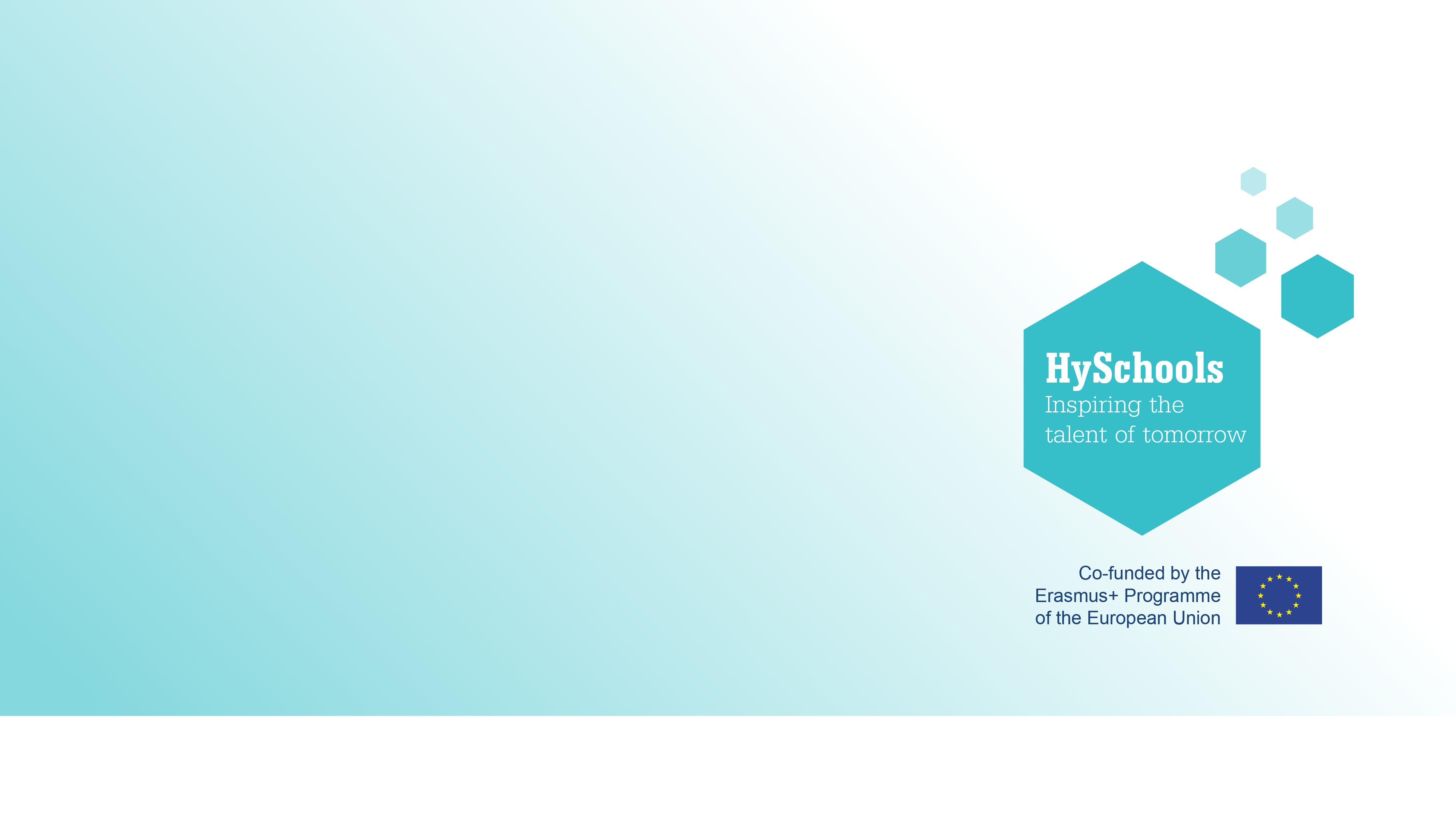 Tehnologii
Powerpoint pentru elevi nr. 2
Interacțiuni între componentele unui sistem de propulsie ale unui vehicul cu pilă de combustie
Conținut creat de
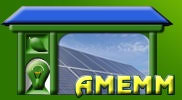 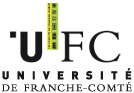 <Logo partener>
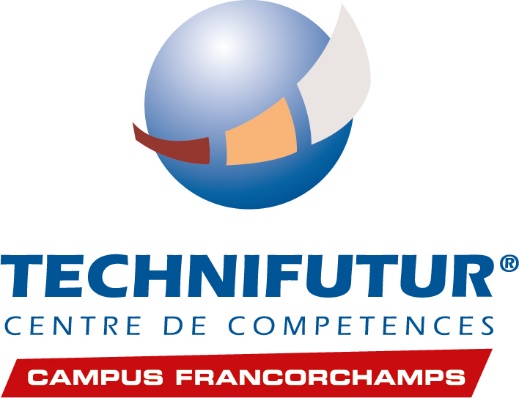 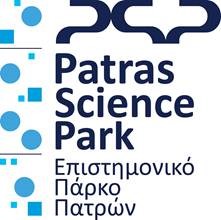 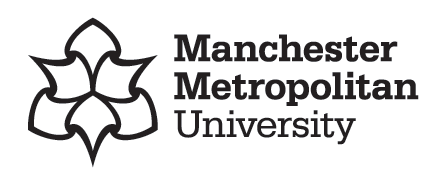 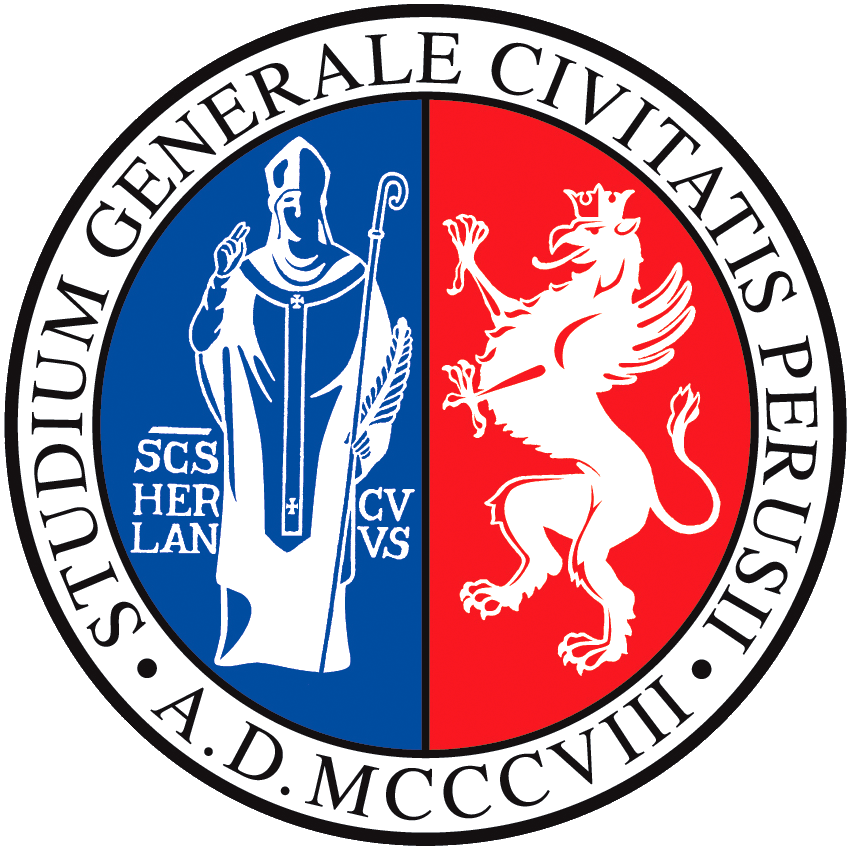 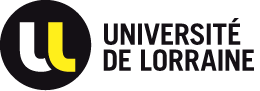 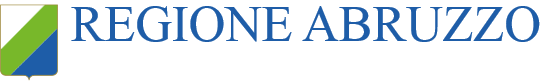 Exercițiu practic:
localizarea și conectarea componentelor
unui sistem de propulsie al unui vehicul cu pilă de combustie
Componentele unui sistem de propulsie al unui sistem de propulsie ale unui vehicul cu pilă de combustie
Exemplu bazat pe Toyota Mirai
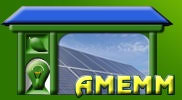 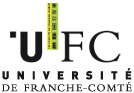 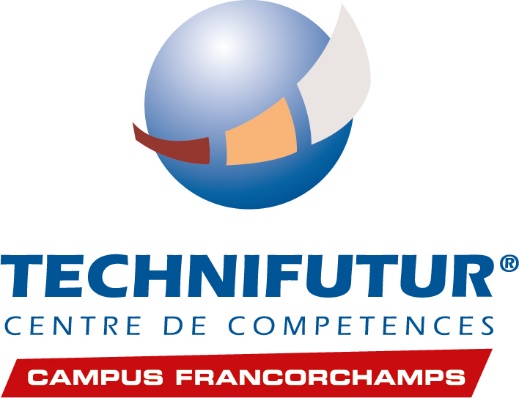 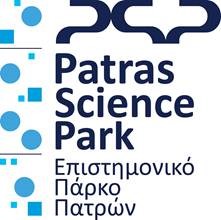 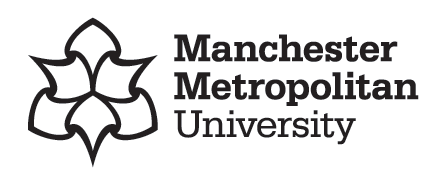 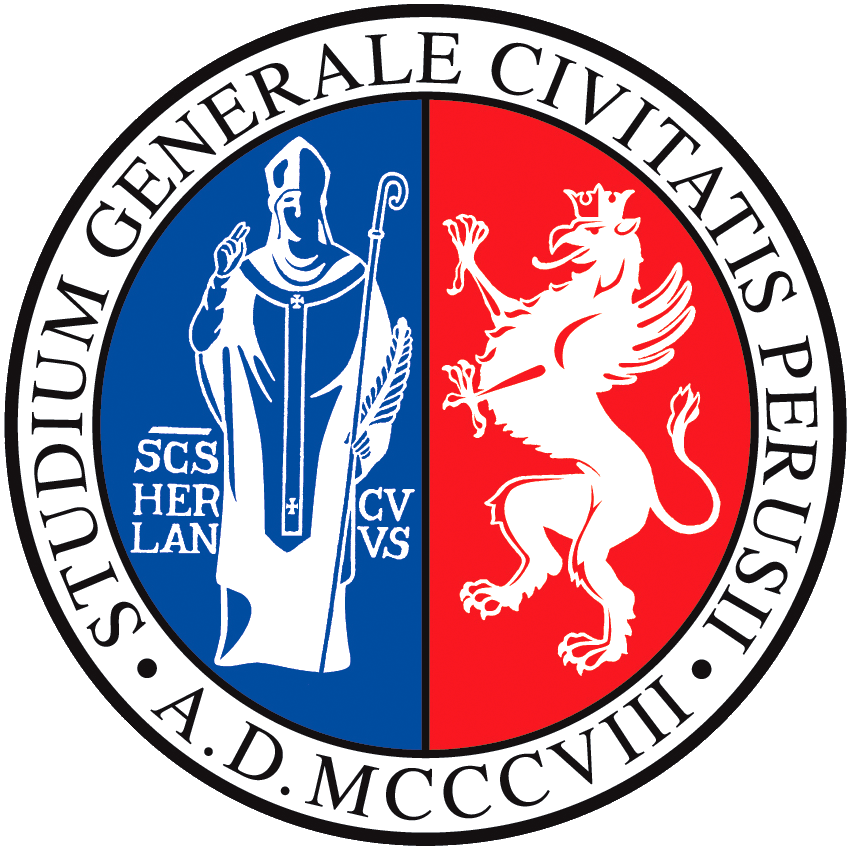 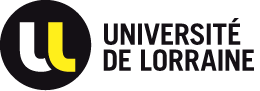 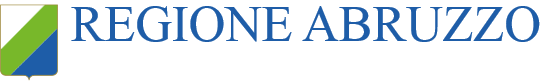 Exercițiu practic:
localizarea și conectarea componentelor
unui sistem de propulsie al unui vehicul cu pilă de combustie
Exercițiu:  Tipăriți paginile din "SECȚIUNEA TIPĂRIRE" a acestui document și decupați componentele urmărind liniile punctate.  Localizați componentele urmărind fluxul de energie de la ștuțul de alimentare la pompa de combustibil până la roțile vehiculului.  Comentați rolul fiecărei componente și conectați-le unele de altele în ideea de a construi un sistem de propulsie funcțional.
Exemplu bazat pe Toyota Mirai
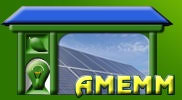 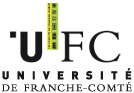 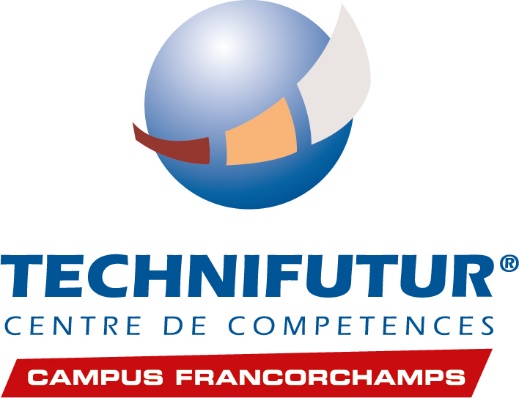 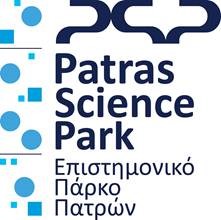 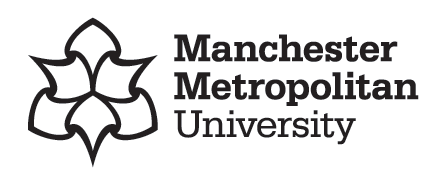 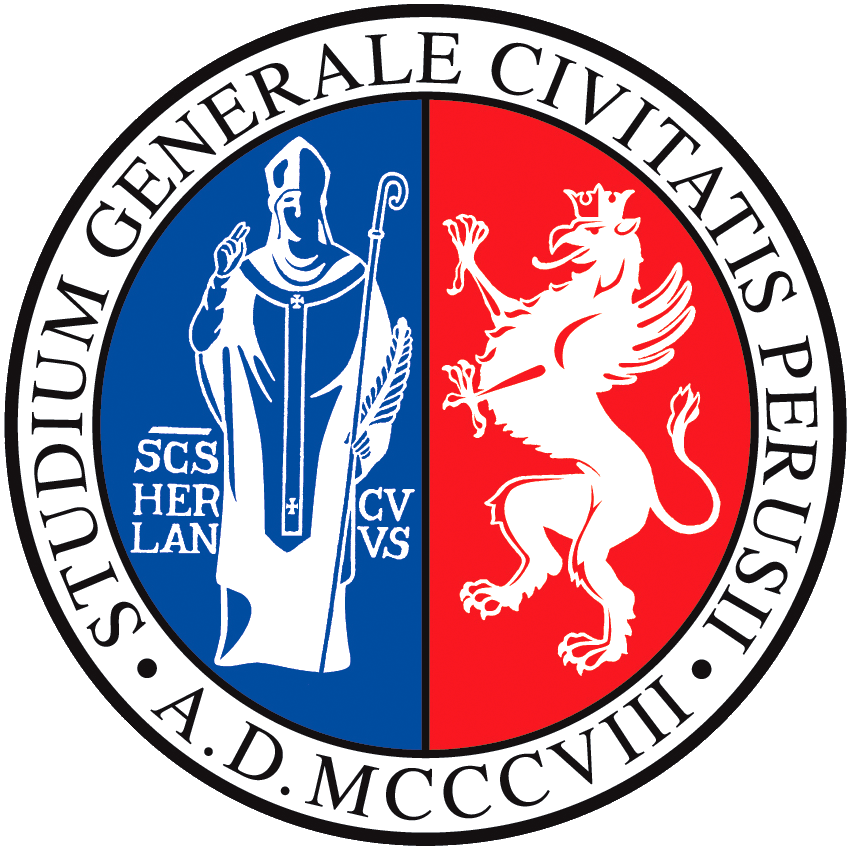 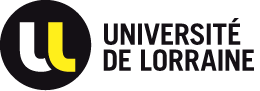 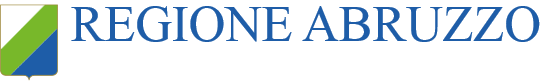 Listă de componente
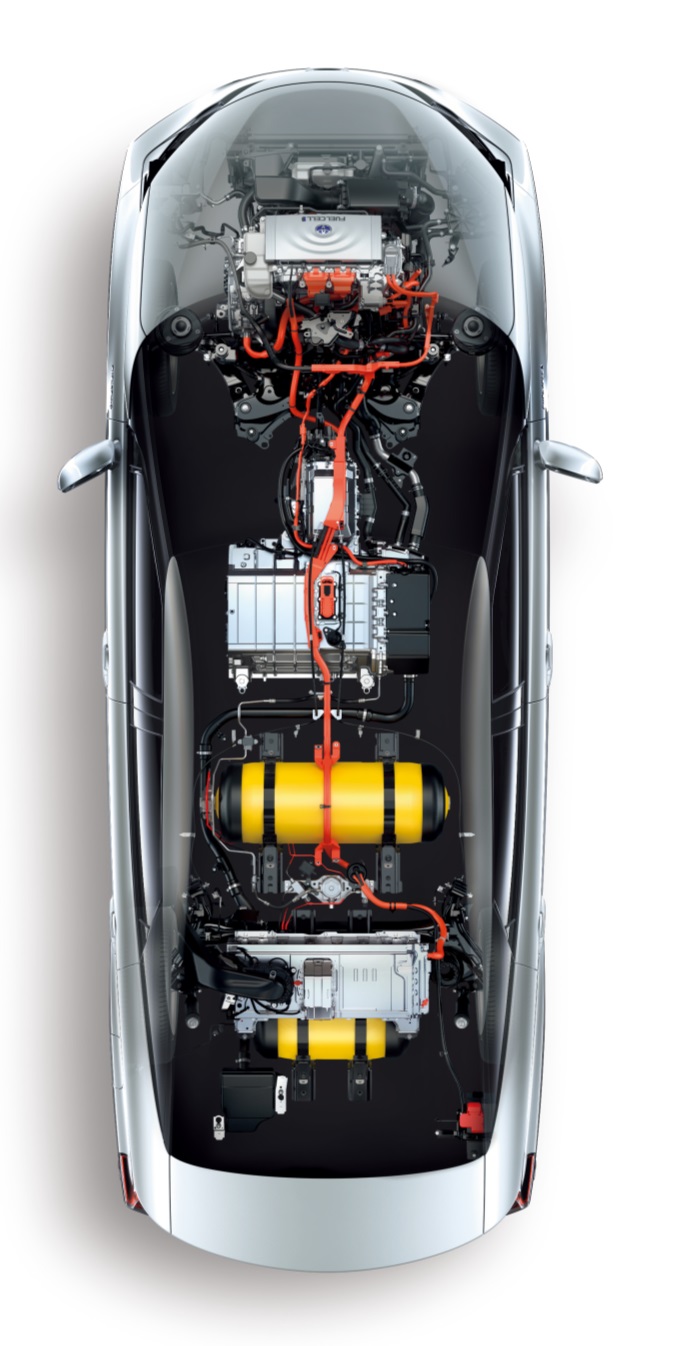 Cadru șasiu
Priză de alimentare
Rezervor de hidrogen
Regulator de presiune
Pilă de combustie 
Piese auxiliare ale pilei de combustie (sub-exercițiu)
Radiator și circuit de răcire
Pompa de hidrogen și invertor 
Filtru de aer
Compresor de aer și intercooler
Umidificator
Eșapament
Baterie de înaltă tensiune
Invertor de tracțiune
Motor electric
Transmisie și roți
6a,c,d
1
8
10
10
9
6b,e
5
3
4
7
2
6f
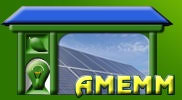 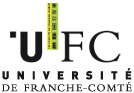 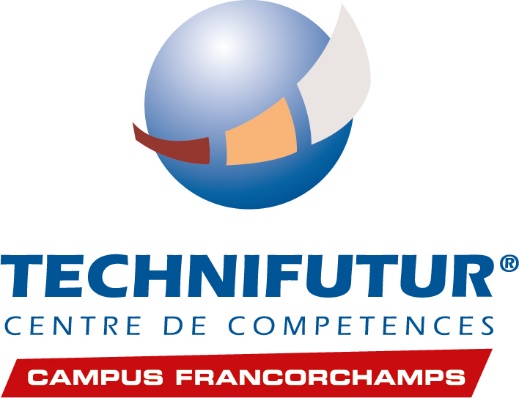 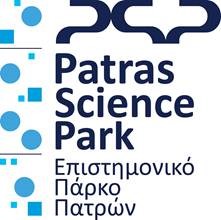 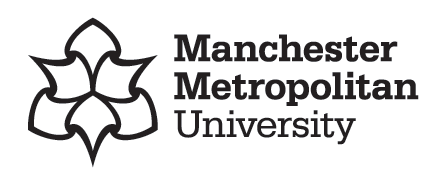 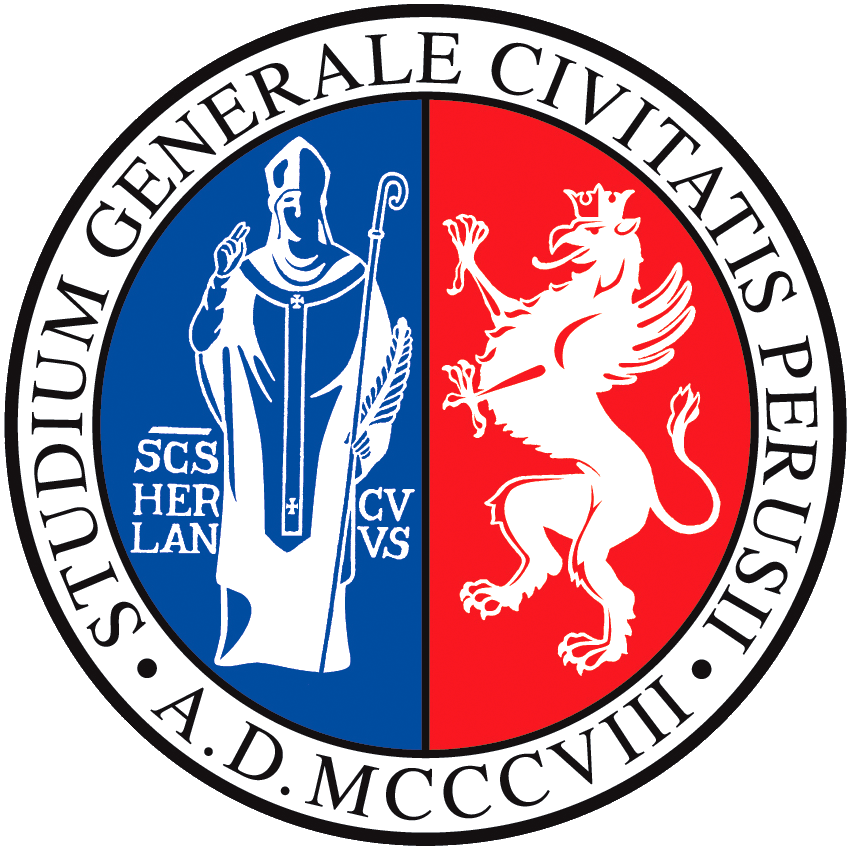 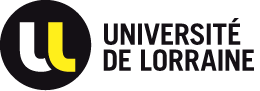 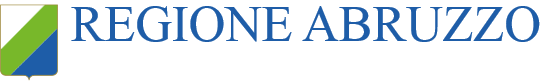 2. Priză de alimentare
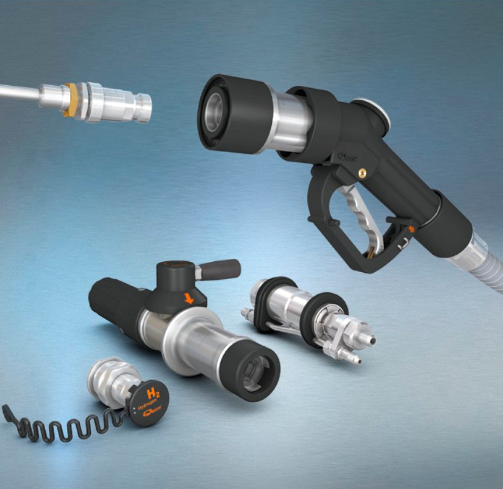 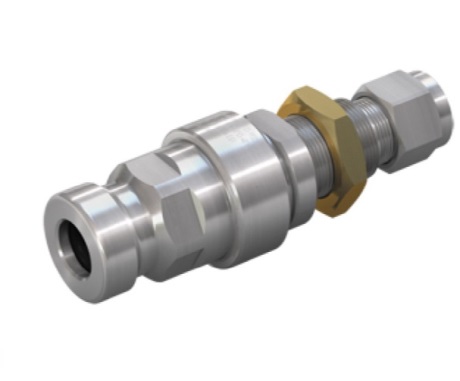 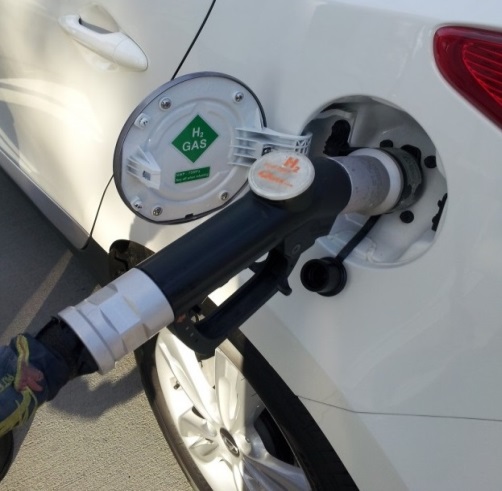 Sursă: WEH
Priza este localizată pe caroserie, în apropiere de portbagaj, la distanță mică de rezervoare. Este conectată la rezervoarele sub presiune și va fi conectată la pistolul de alimentare de la pompa de alimentare, de fiecare dată când șoferul are nevoie să reumple rezervorul.
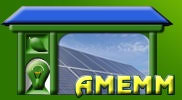 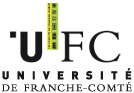 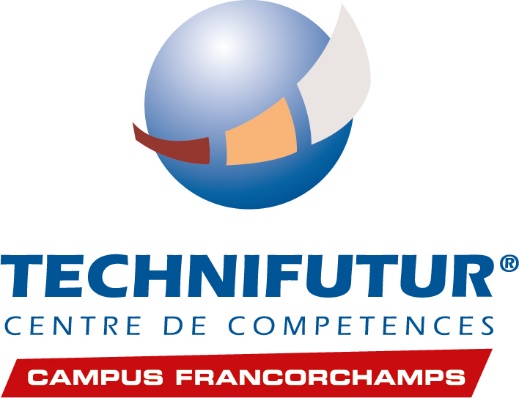 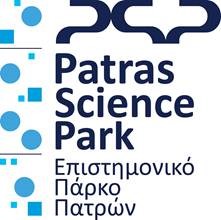 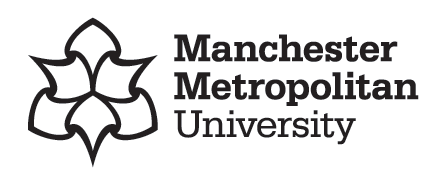 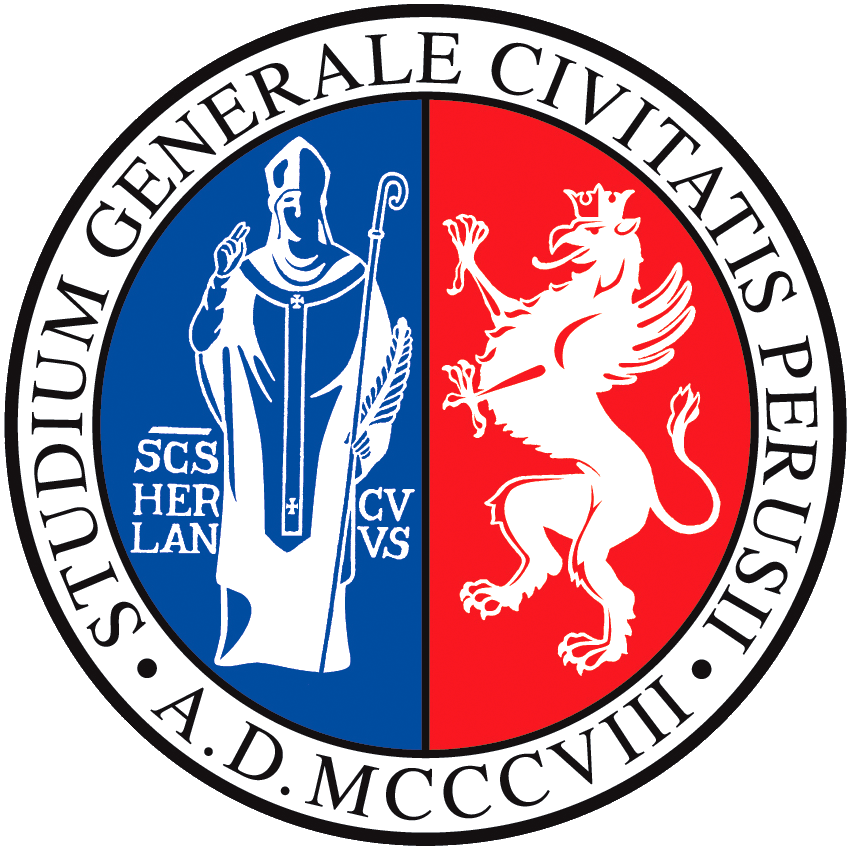 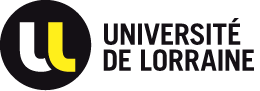 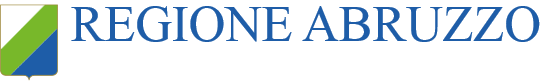 3. Rezervoare de hidrogen sub presiune
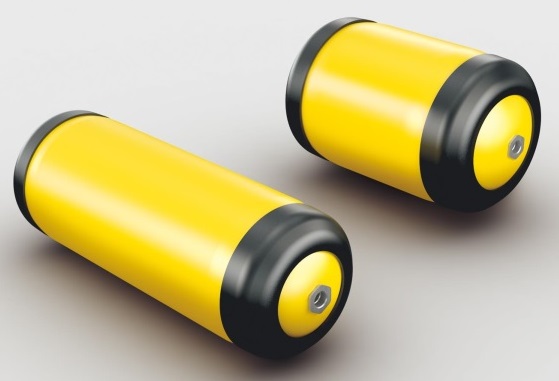 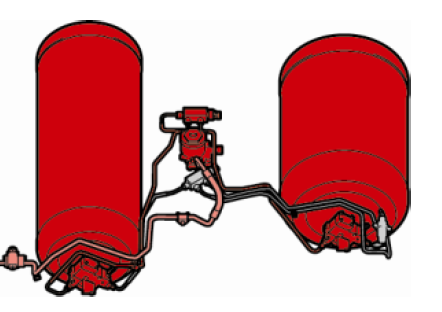 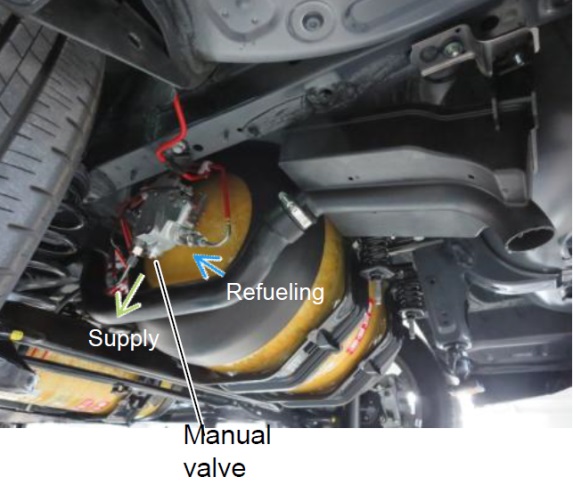 Aceste rezervoare sunt utilizate să stocheze 5kg de hidrogen gazos, la o presiune de 700 bar. Sunt fabricate cu 3 straturi, din plastic (căptușeala), fibră de carbon (intermediar) și fibră de sticlă (exterior)
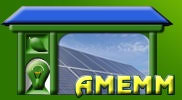 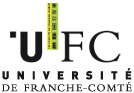 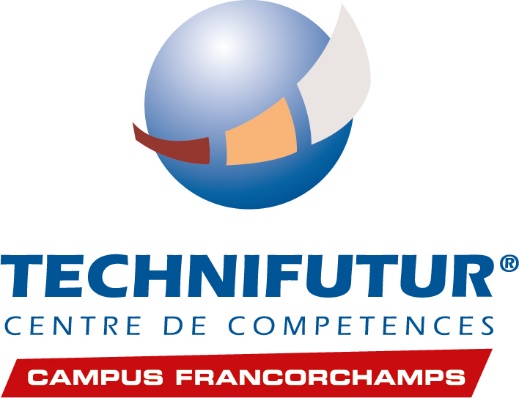 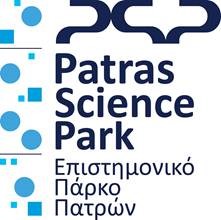 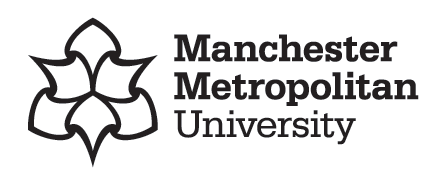 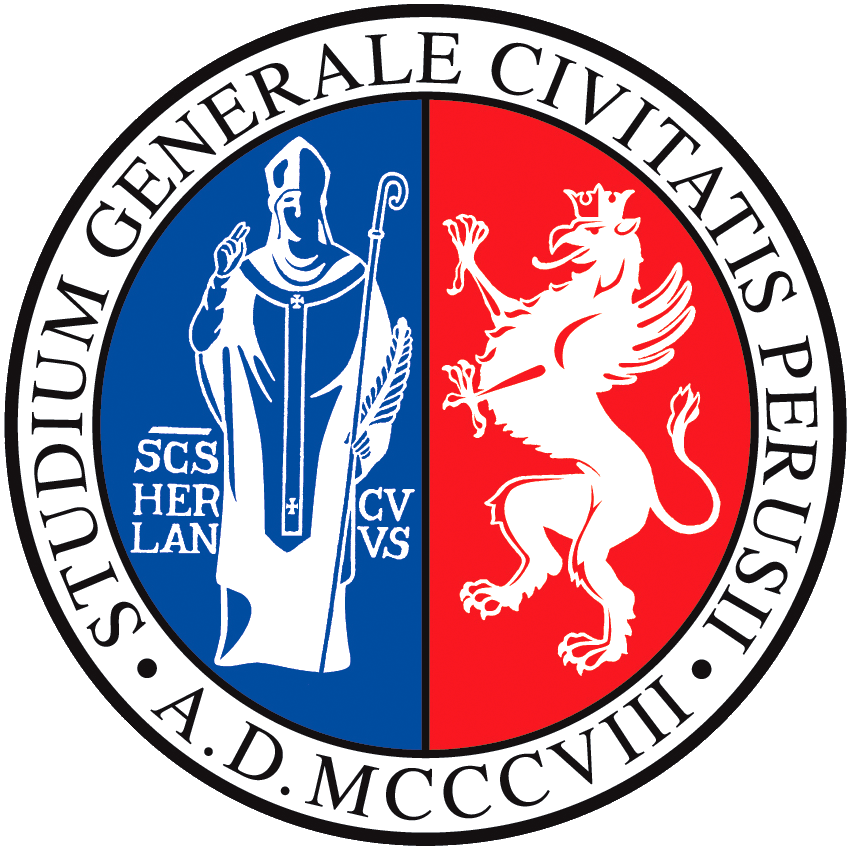 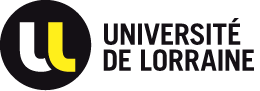 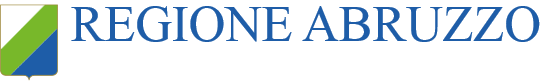 4. Regulator de presiune
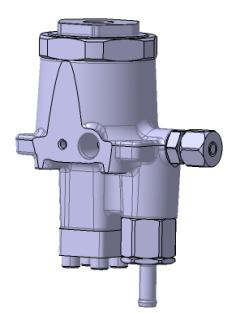 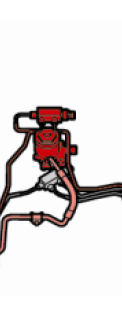 out
in
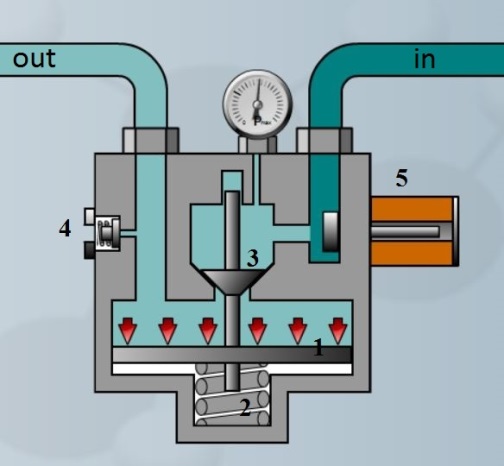 in
in
out
Acest dispozitiv mecanic este utilizat pentru a reduce presiunea din rezervorul sub presiune la o presiune intermediară, ăn general 10 - 15 bar. Injectoarele pilei de combustie reduc și mai mult presiunea până la aproximativ 1 bar, corespunzând presiunii de admisie ale pilei de combustie cu hidrogen.
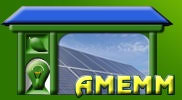 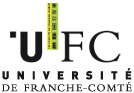 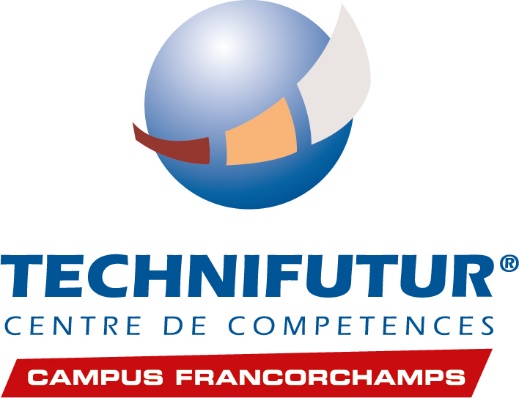 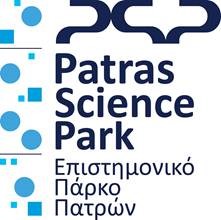 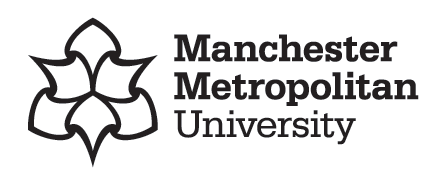 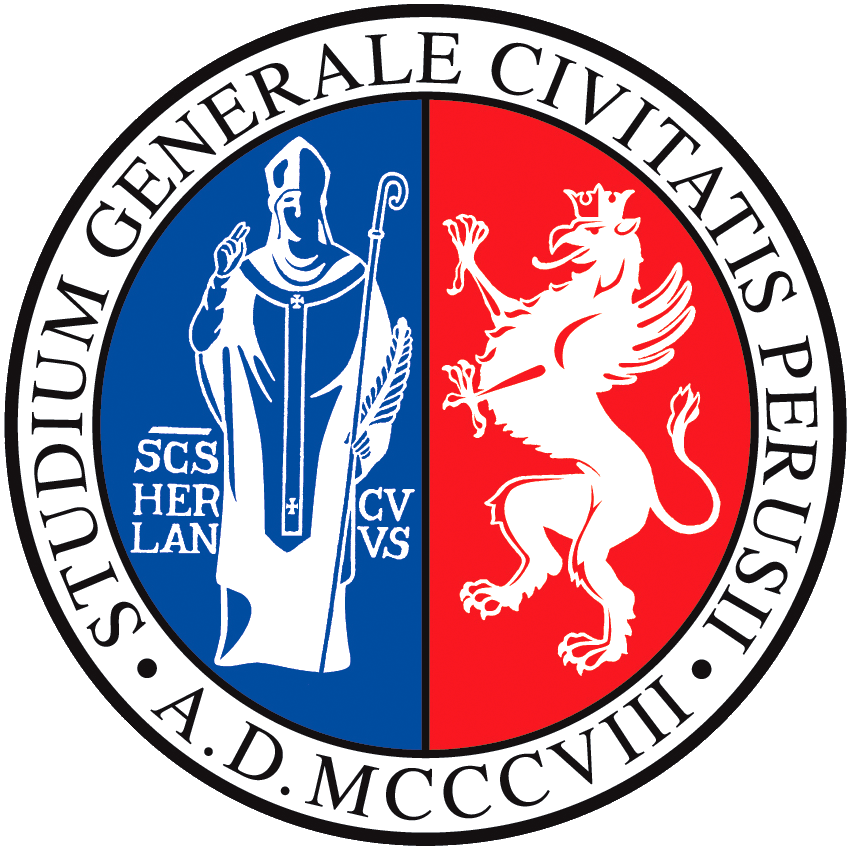 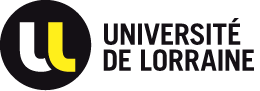 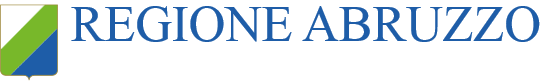 5. Ansamblul pilei de combustie
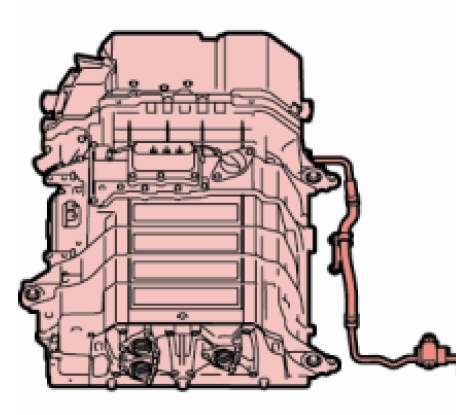 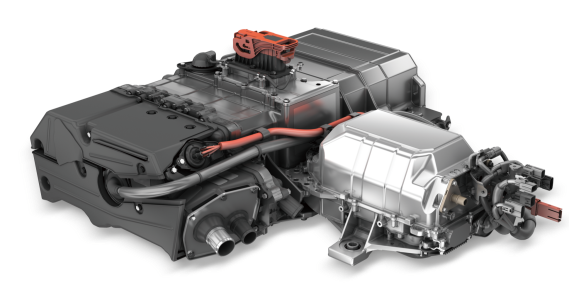 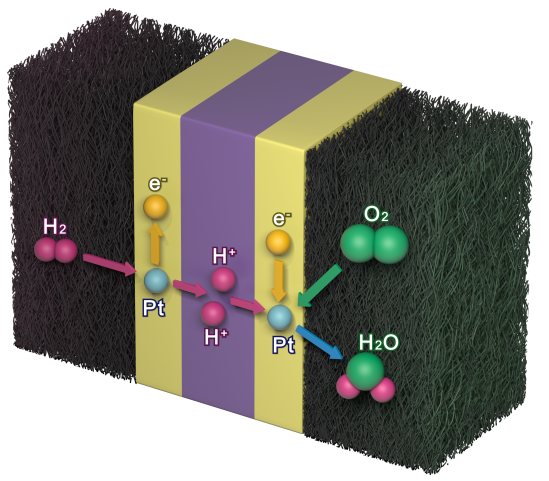 Această pilă de combustie este utilizată pentru a produce electricitate, care va acționa vehiculul.  O putere în jur de 100W este o putere medie. Pila de combustie este câteodată asociată cu un circuit booster pentru o creștere a tensiunii.
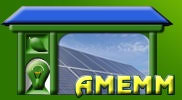 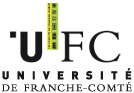 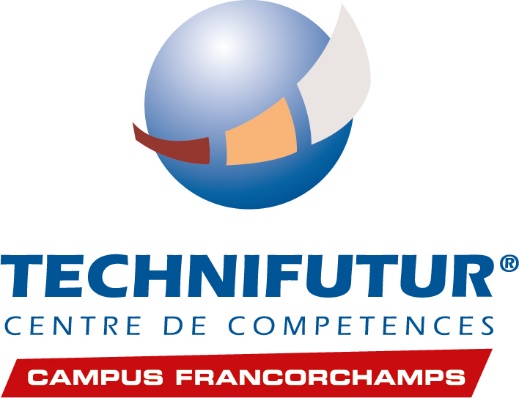 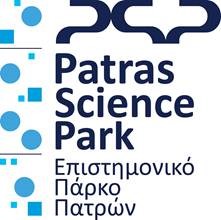 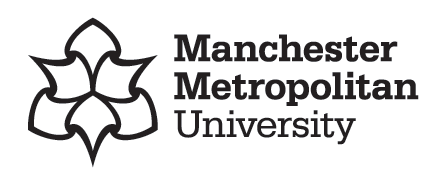 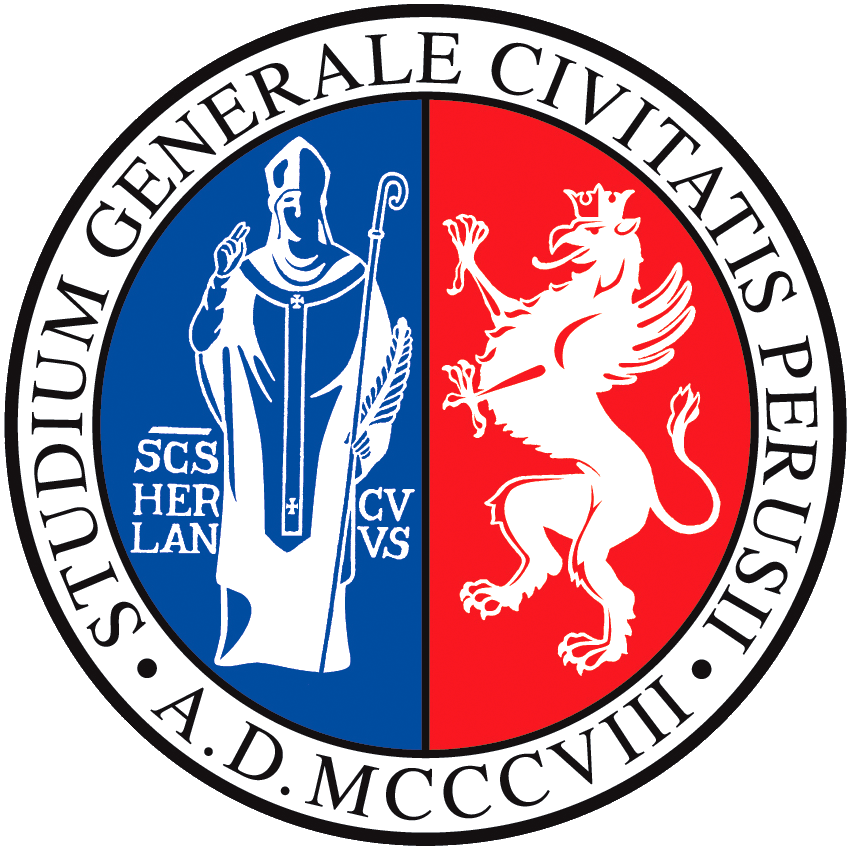 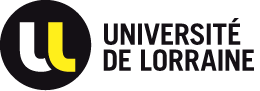 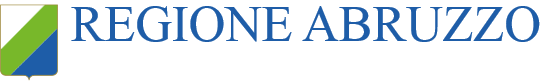 7. Baterie de înaltă tensiune
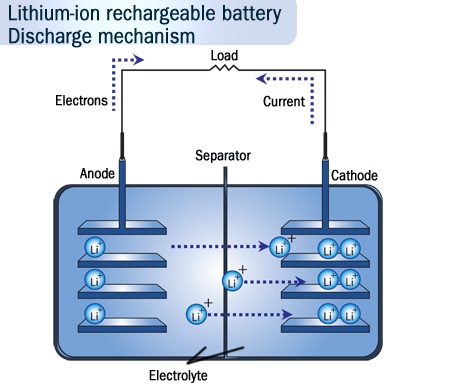 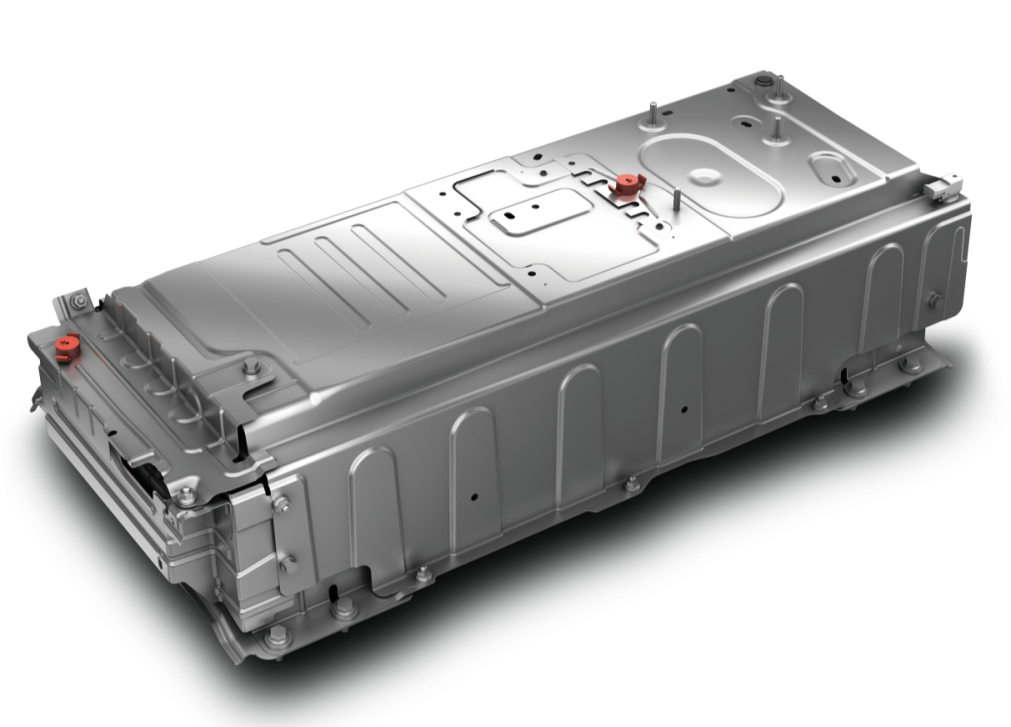 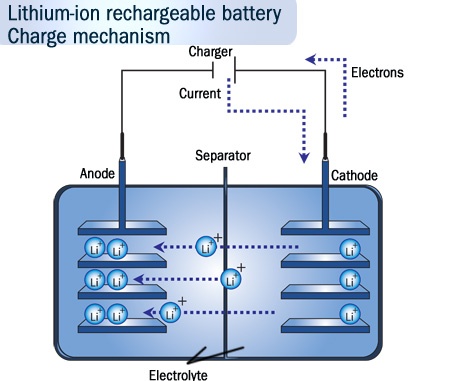 Această baterie este utilizată ca un sistem de energie de vârf. Energia poate fi utilizată imediat în timpul accelerării pilei de combustie.  Este, de asemenea, utilizată pentru a stoca energia recuperată în timpul frânării.
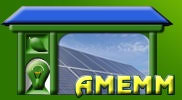 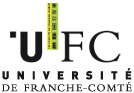 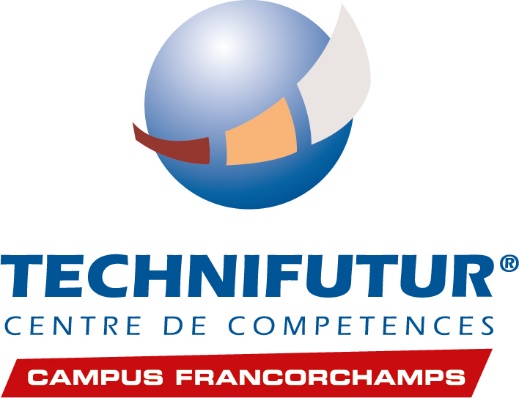 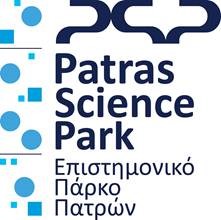 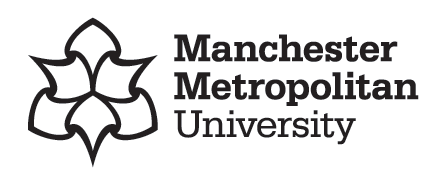 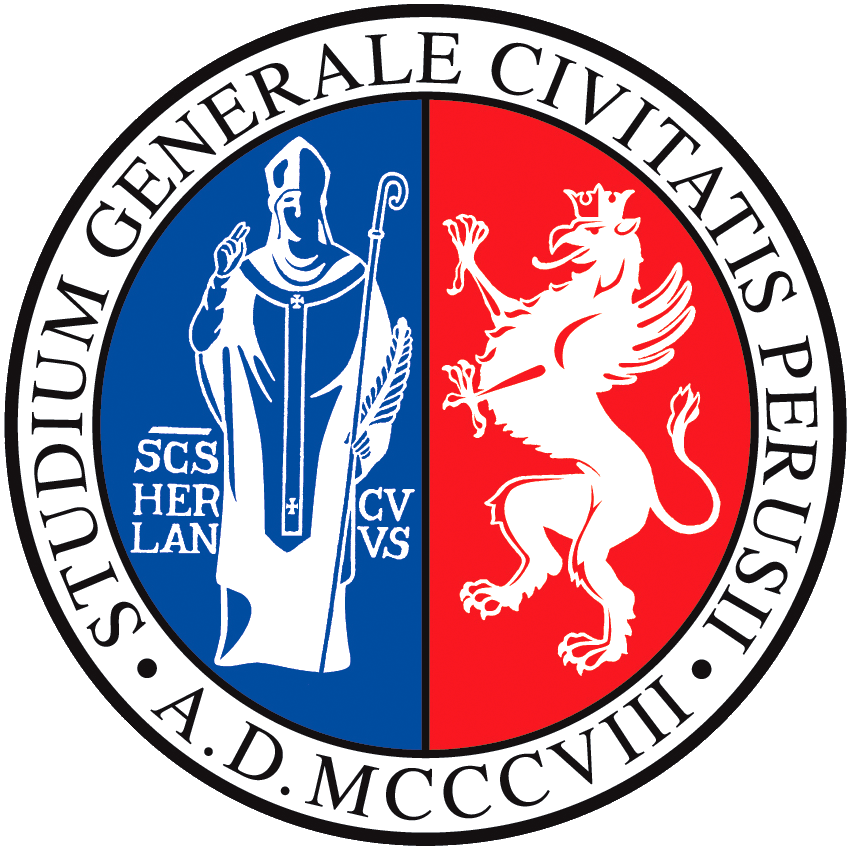 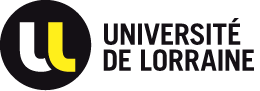 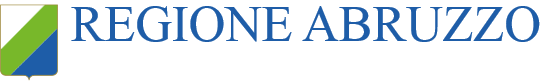 8. Invertor de tracțiune (componentă electronică)
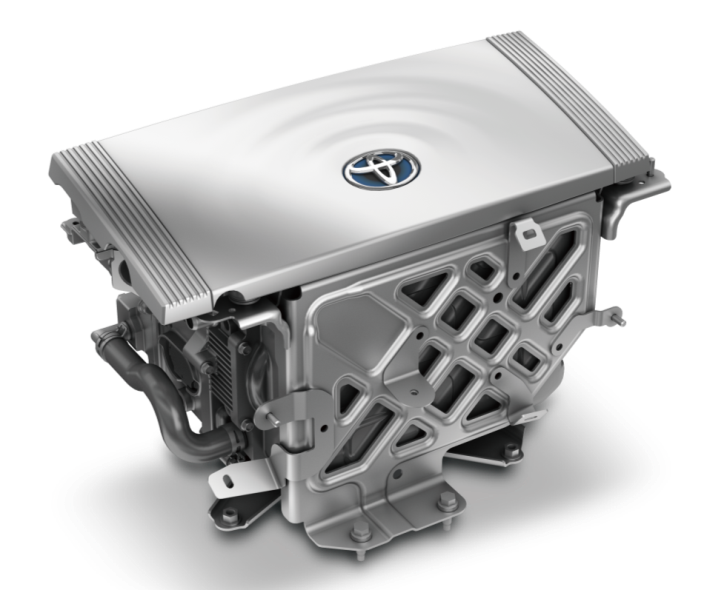 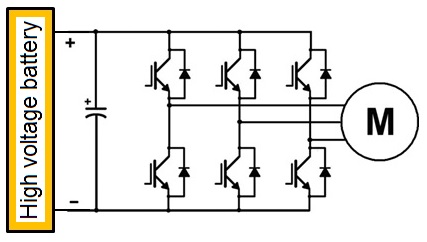 Invertorul de tracțiune este o componentă electronică de tensiune înaltă.  Este utilizat pentru a transforma curentul continuu de la baterie și pilă de combustie în curent alternativ pentru a acționa motorul electric.  Prin controlul frecvenției și al tensiunii unui curent alternativ, se controlează, de asemenea, și viteza motorului.
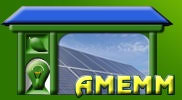 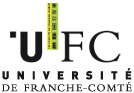 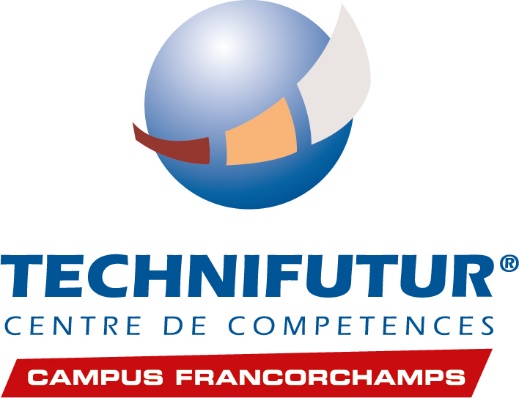 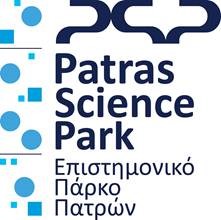 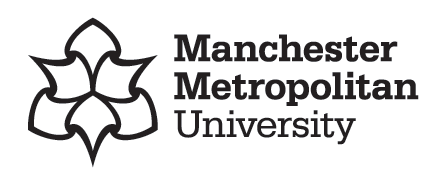 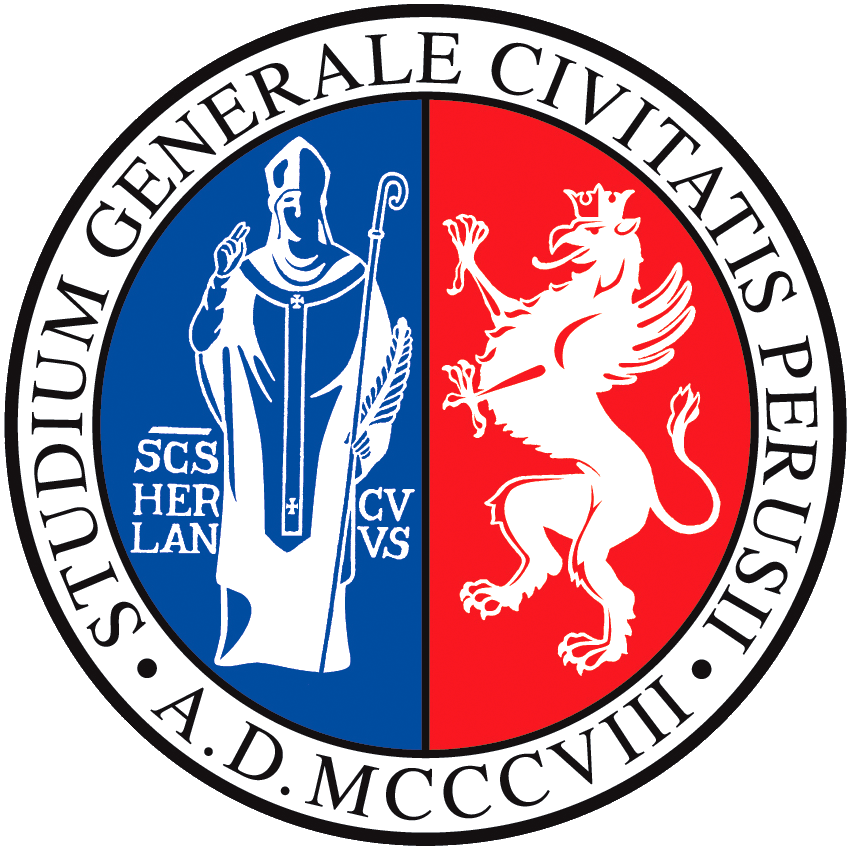 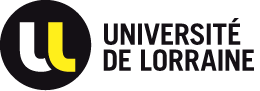 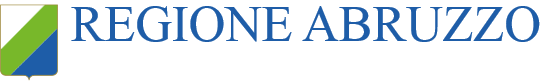 9. Motoare electrice tri-fazice (e-motor)
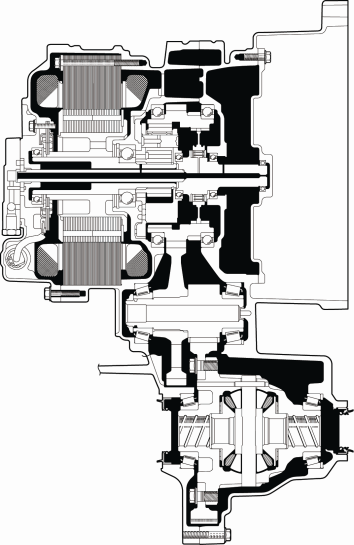 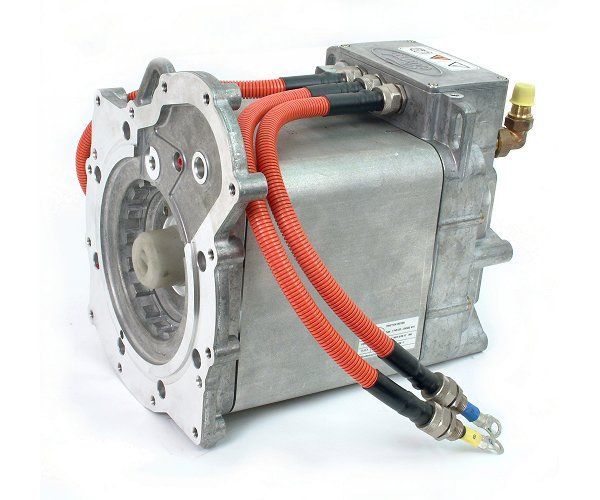 Motorul electric este utilizat pentru a transforma energia electrică în energie mecanică. Este o mașină tri-fazică reversibilă alimentată cu tensiune de curent alternativ.  Viteza de rotație depinde de tensiune și de frecvență.
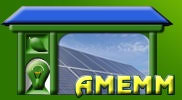 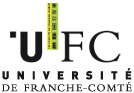 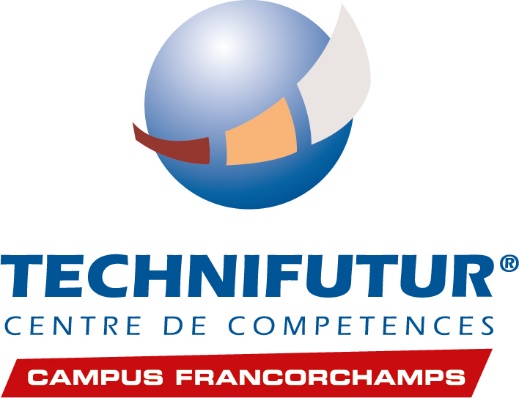 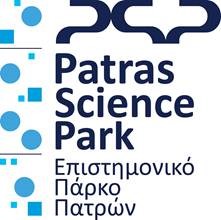 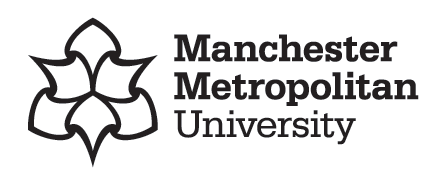 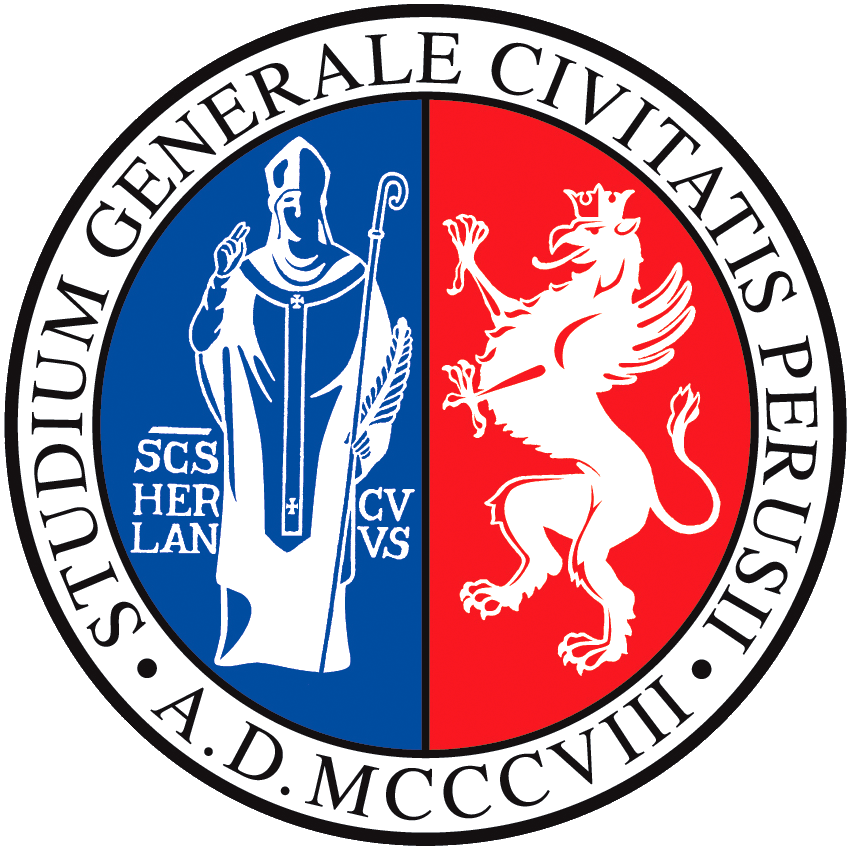 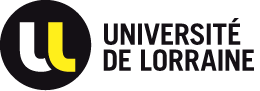 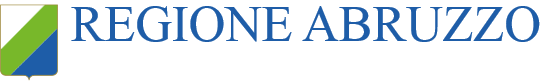 10. e-Motor + transmisie + roți
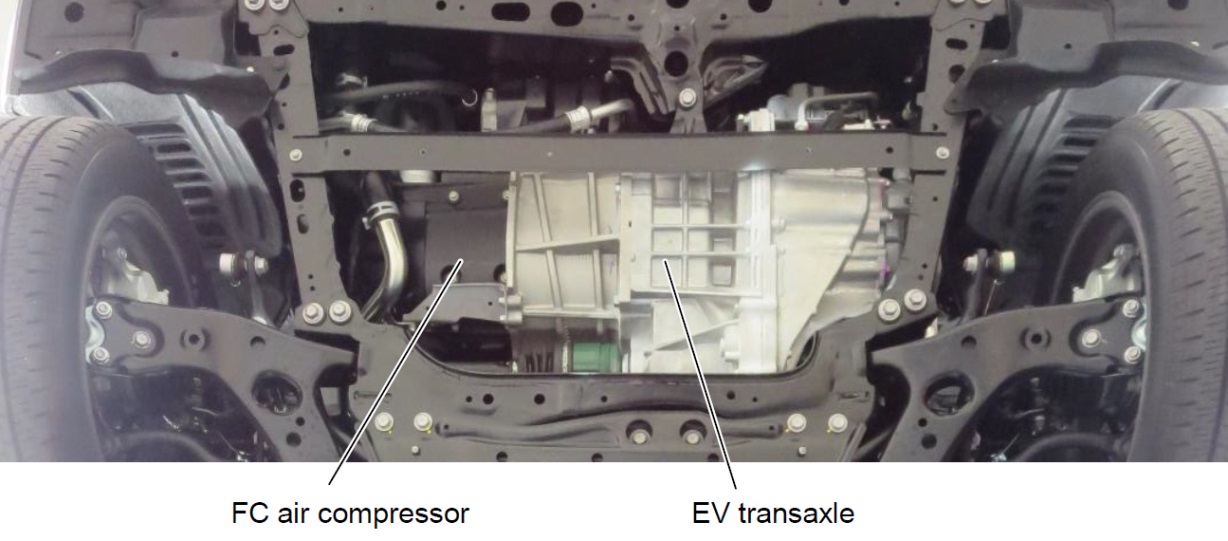 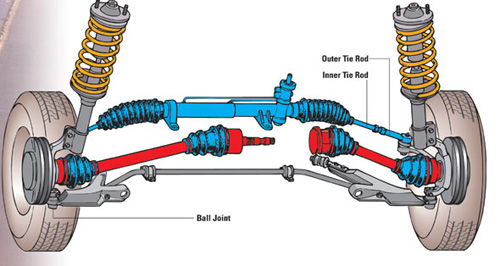 E-motorul este conectat la o cutie de viteze simplificată care include o viteză și diferențial.  Articulațiile cardanice sunt apoi prinse de roți.
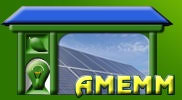 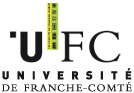 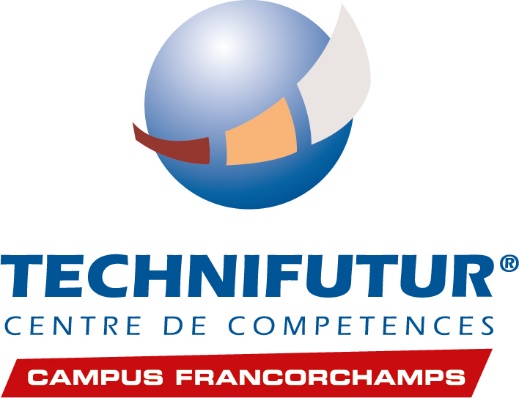 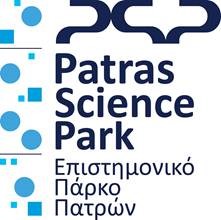 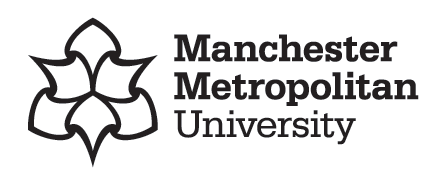 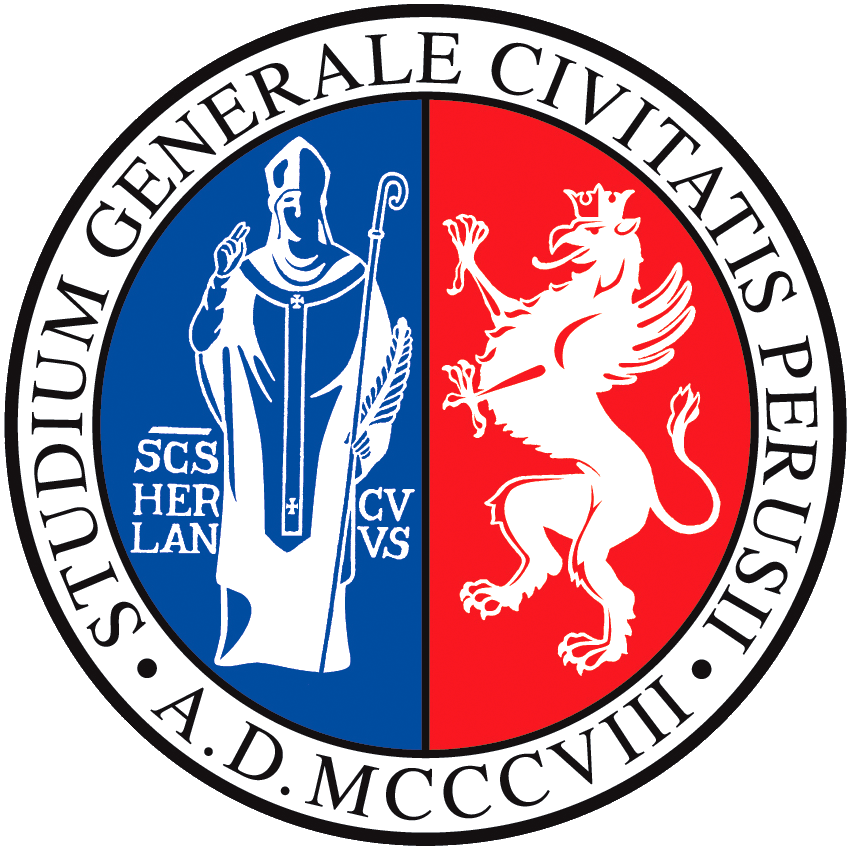 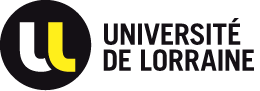 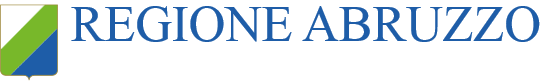 Exercițiu practic:
localizarea și conectarea componentelor
unui sistem de propulsie al unui vehicul cu pilă de combustie
SECȚIUNE DE TIPĂRIT
Exemplu bazat pe Toyota Mirai
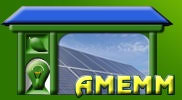 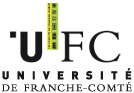 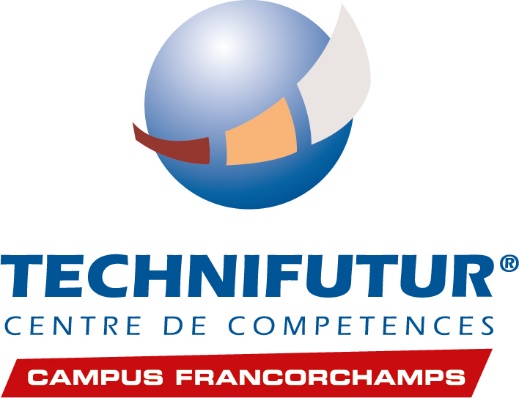 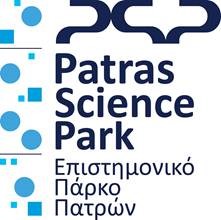 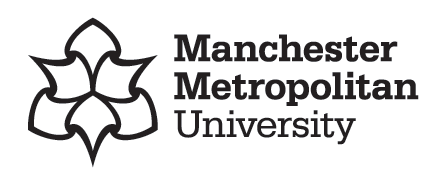 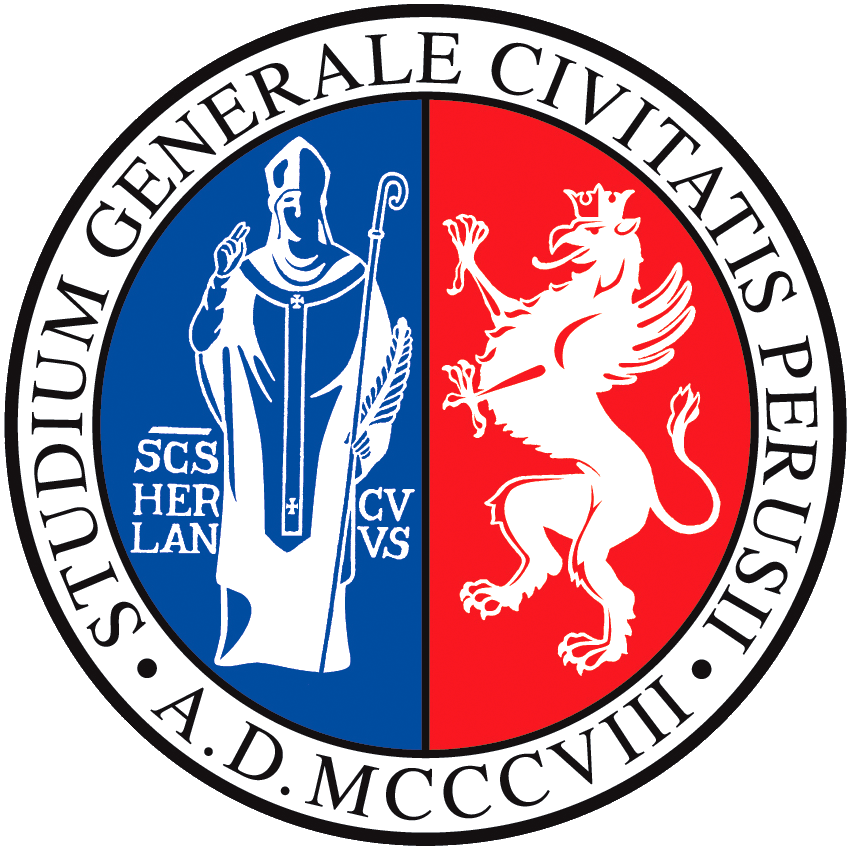 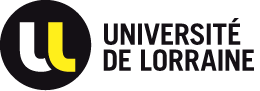 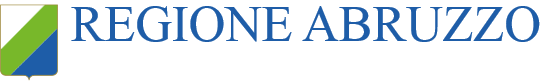 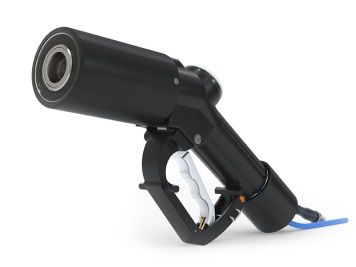 OUT
IN
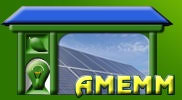 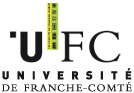 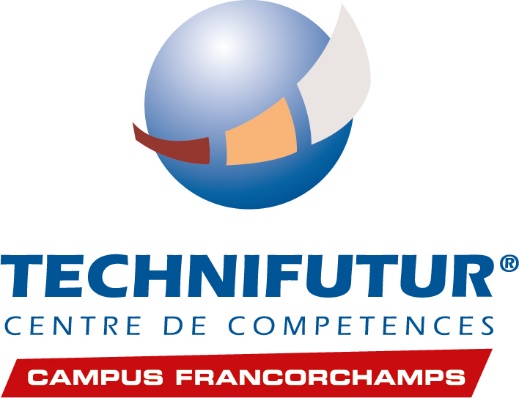 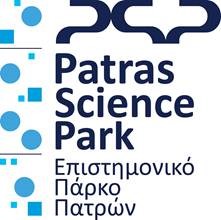 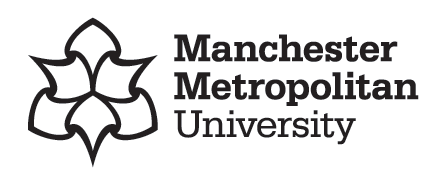 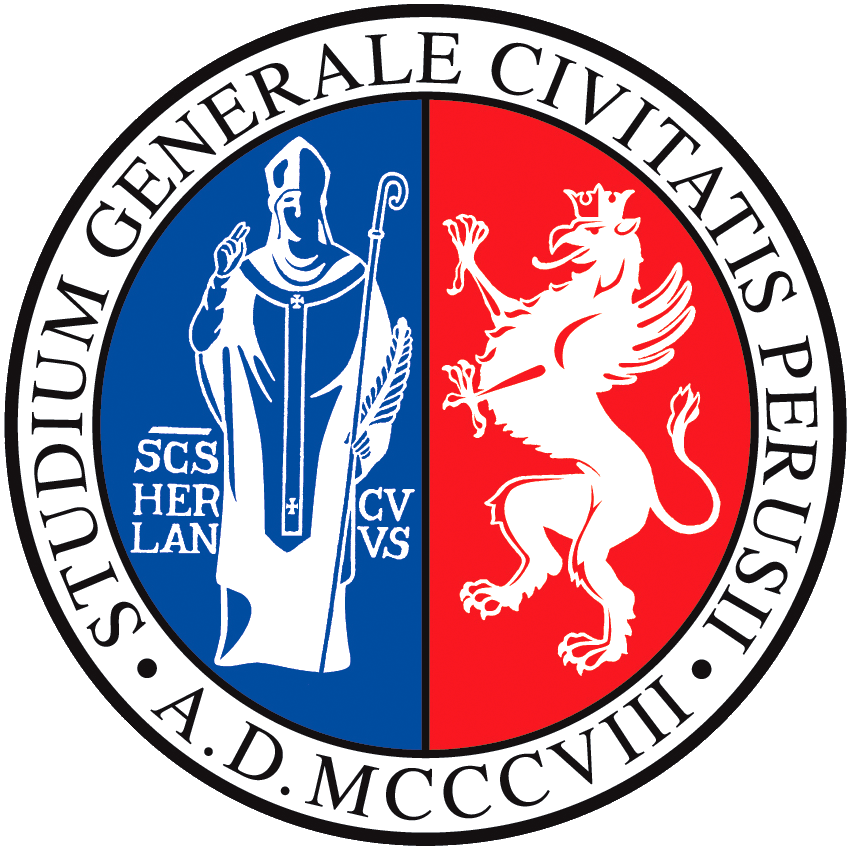 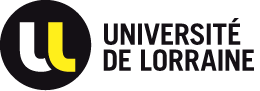 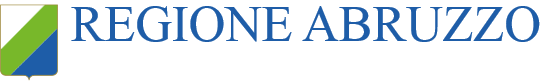 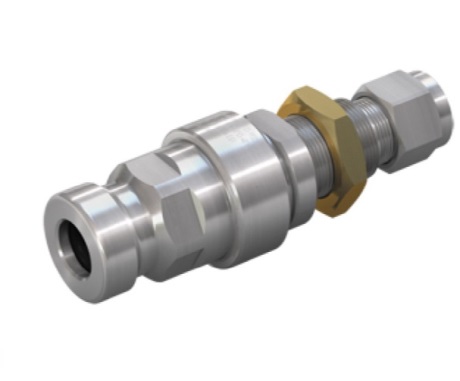 OUT
IN
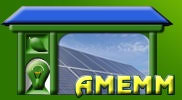 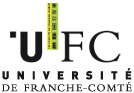 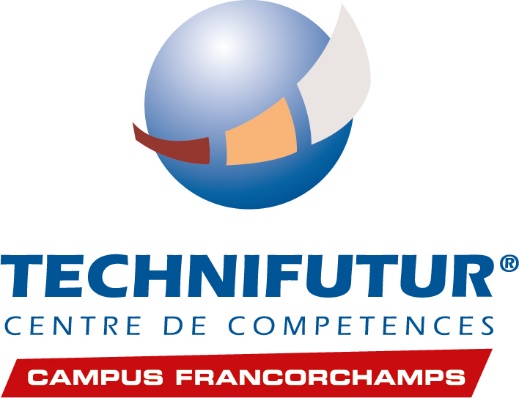 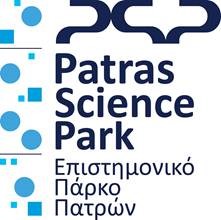 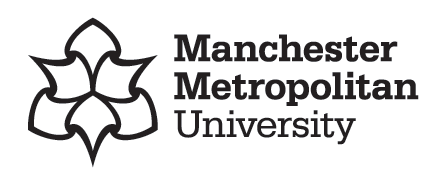 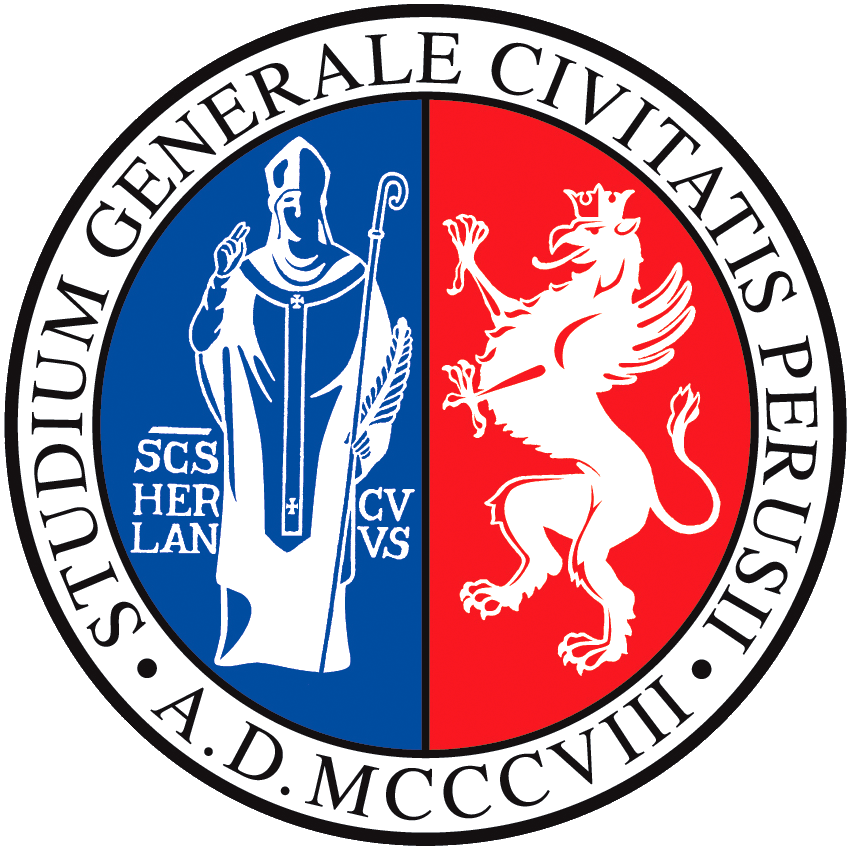 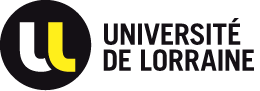 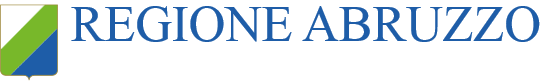 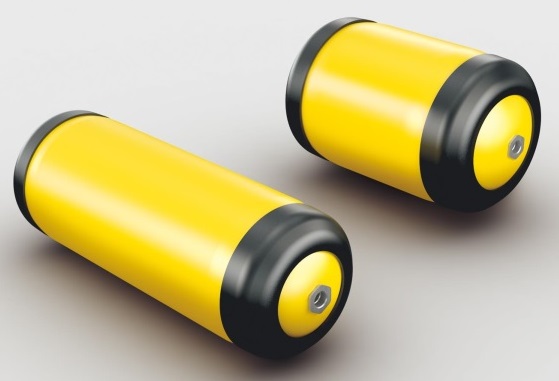 H2 IN
H2 OUT
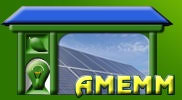 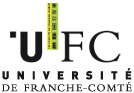 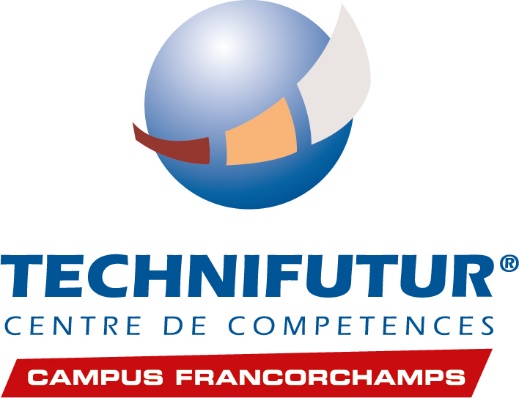 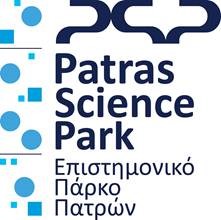 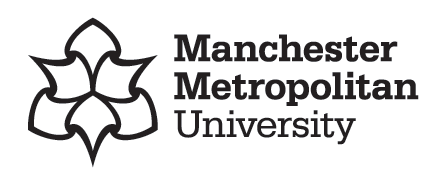 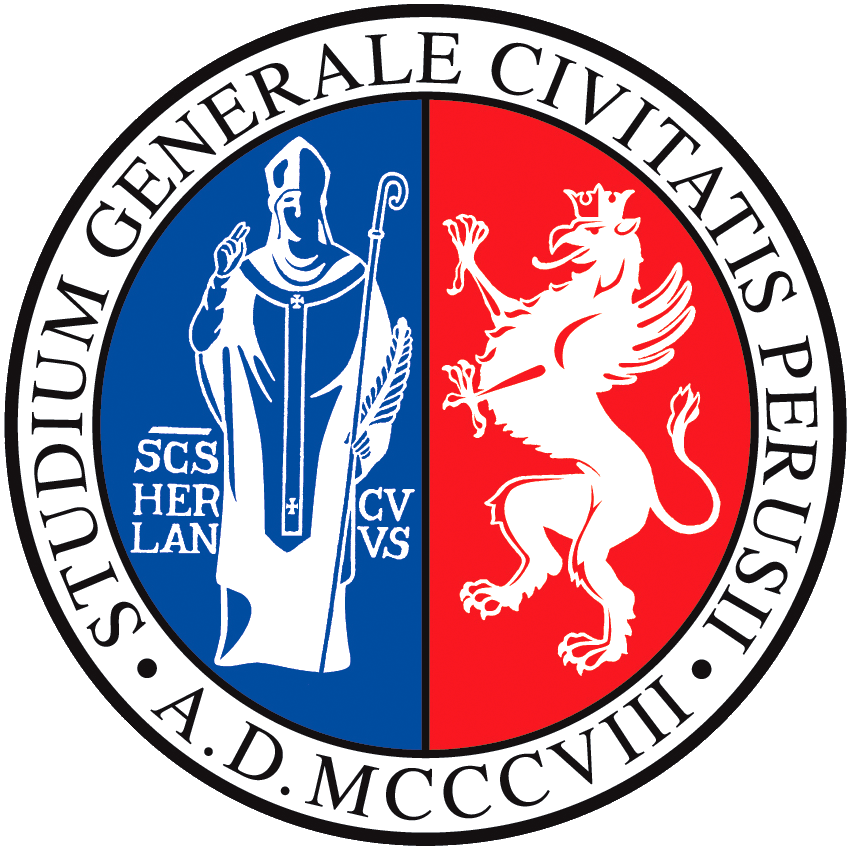 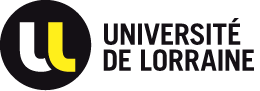 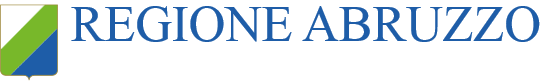 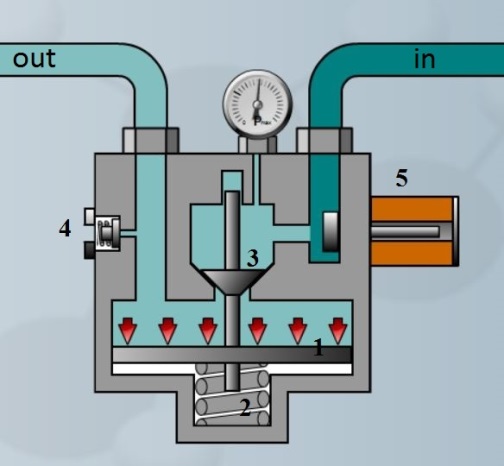 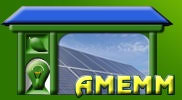 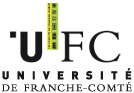 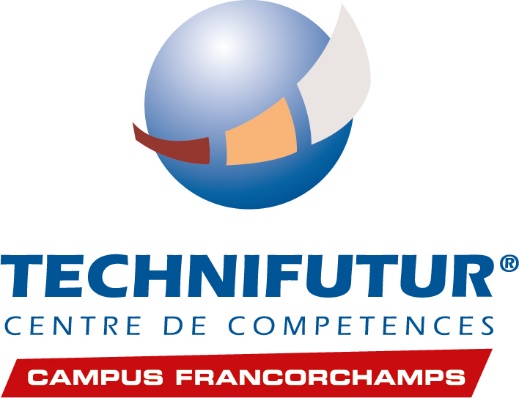 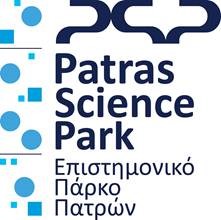 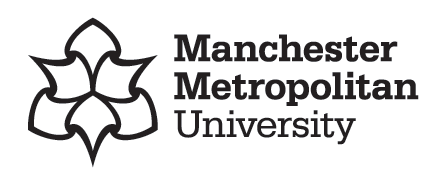 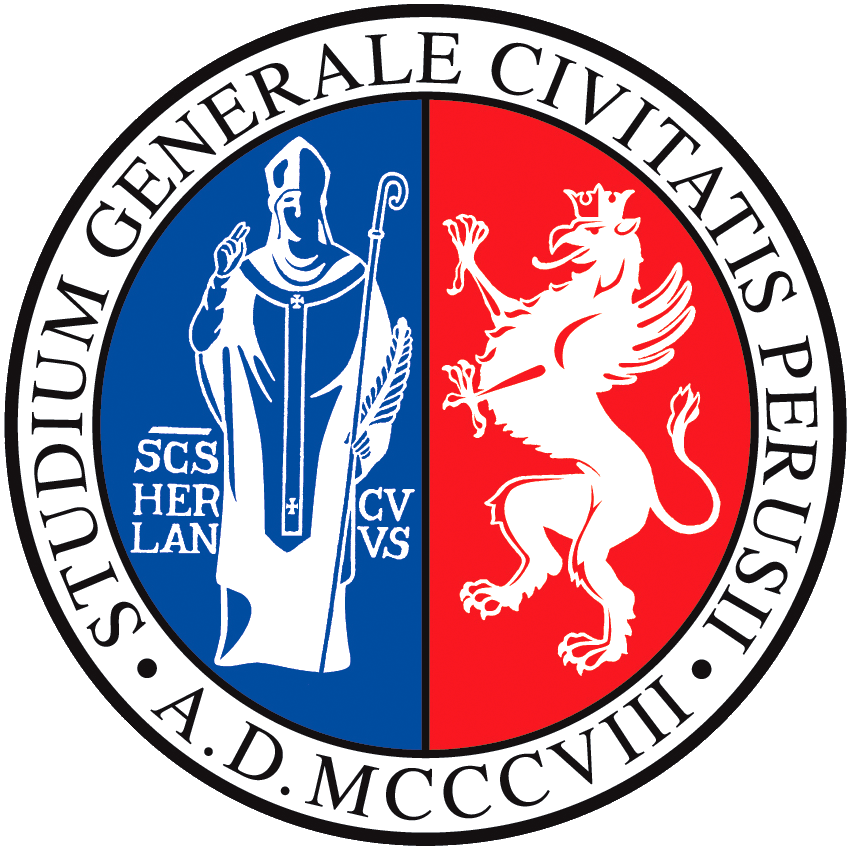 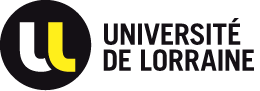 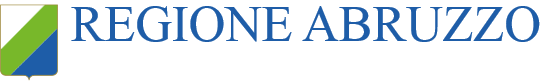 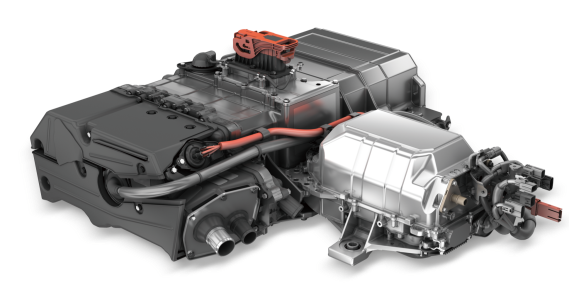 OUT
H2 IN
+          -
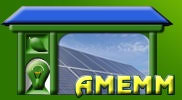 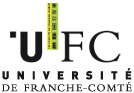 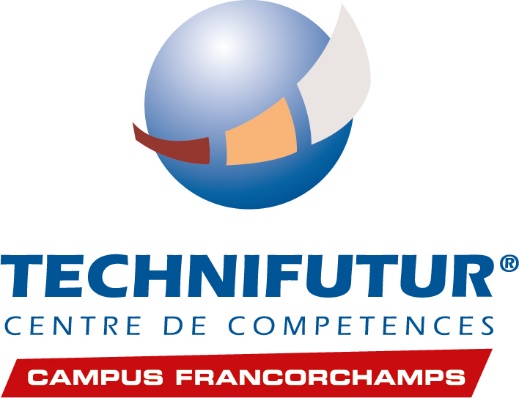 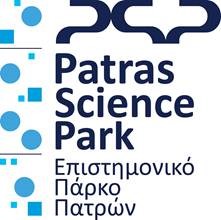 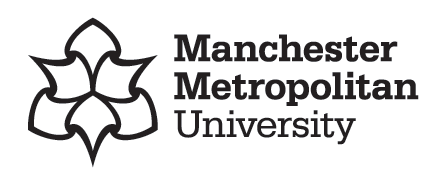 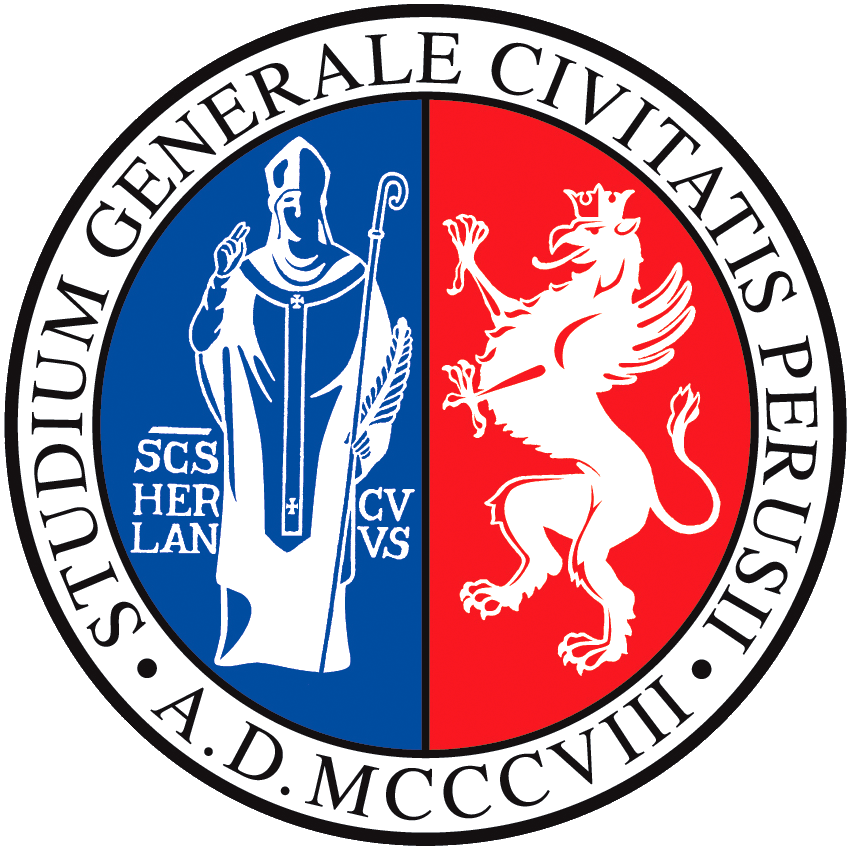 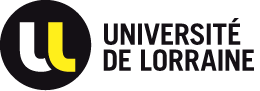 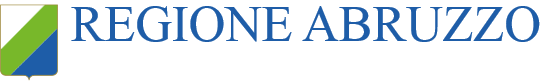 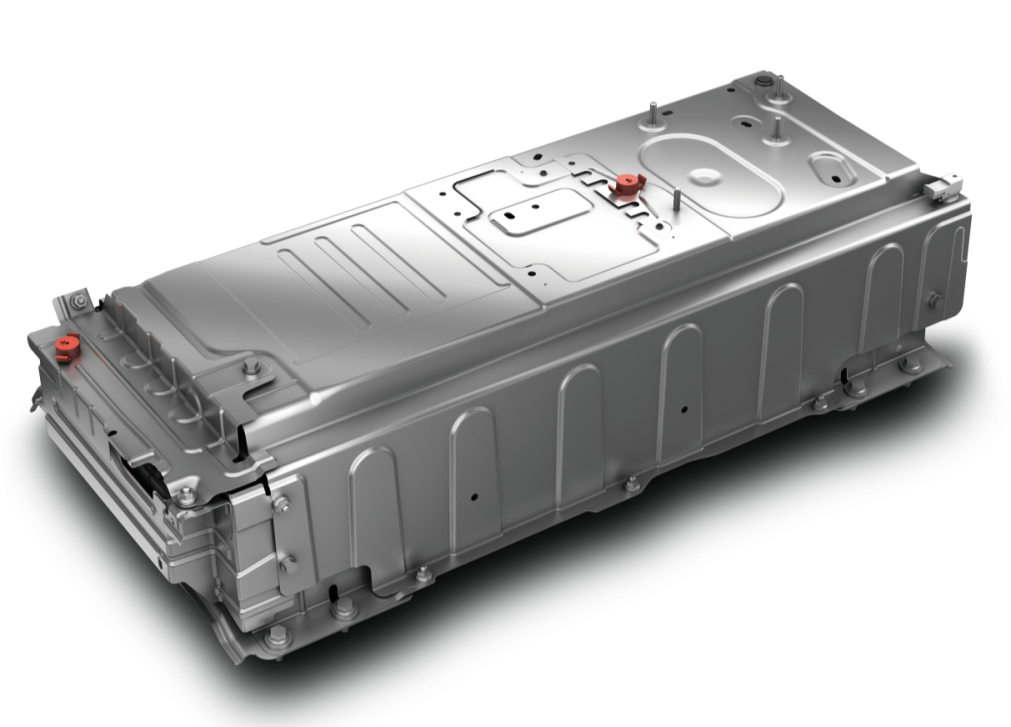 OUT
+        -
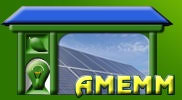 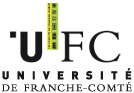 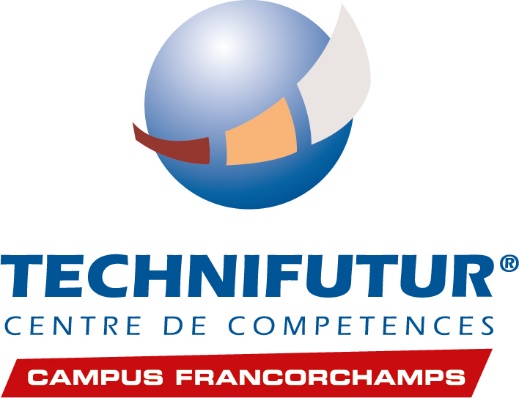 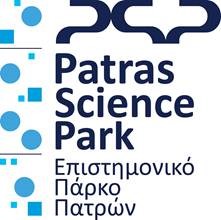 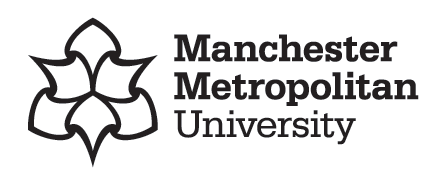 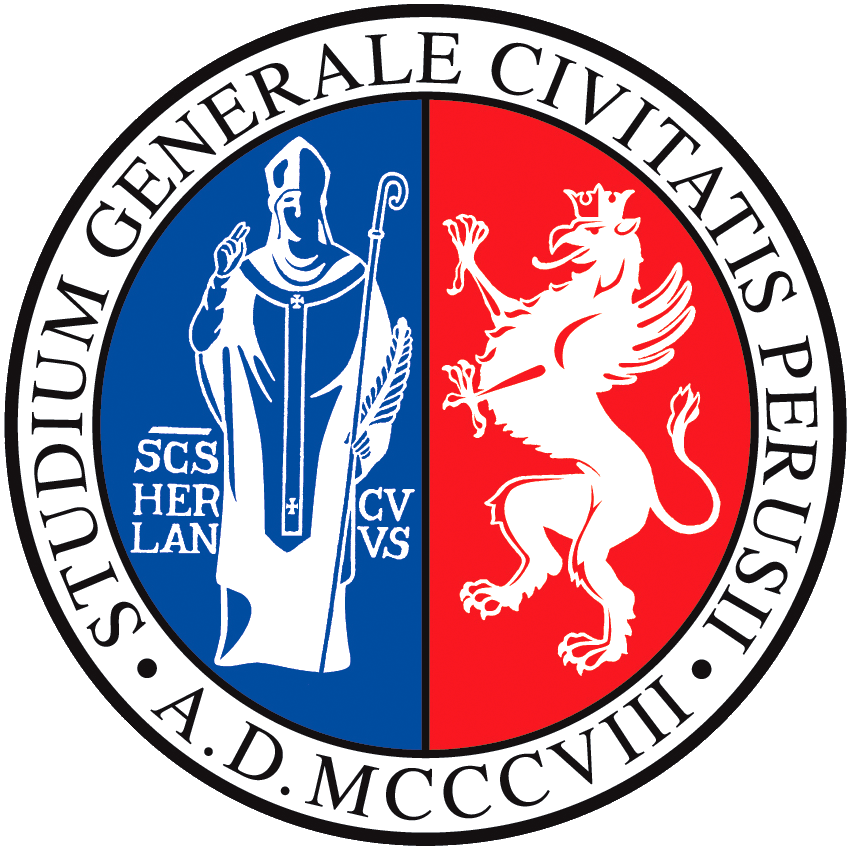 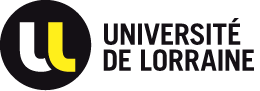 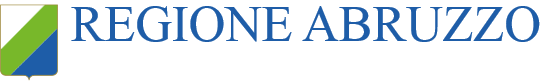 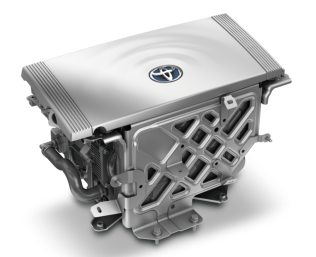 +
IN
-
+
U      V     W
IN
-
OUT
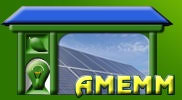 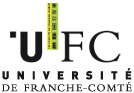 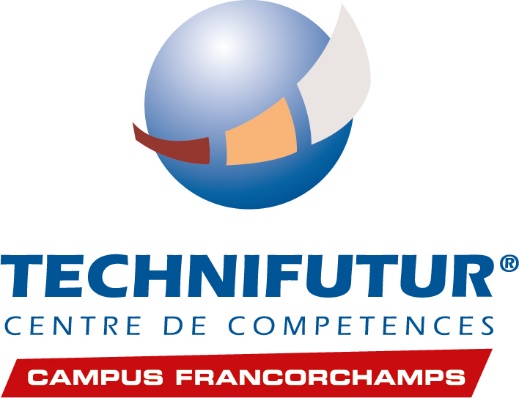 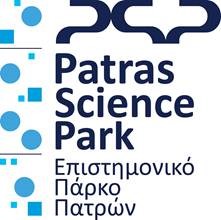 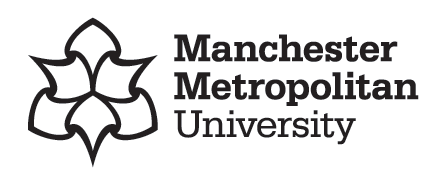 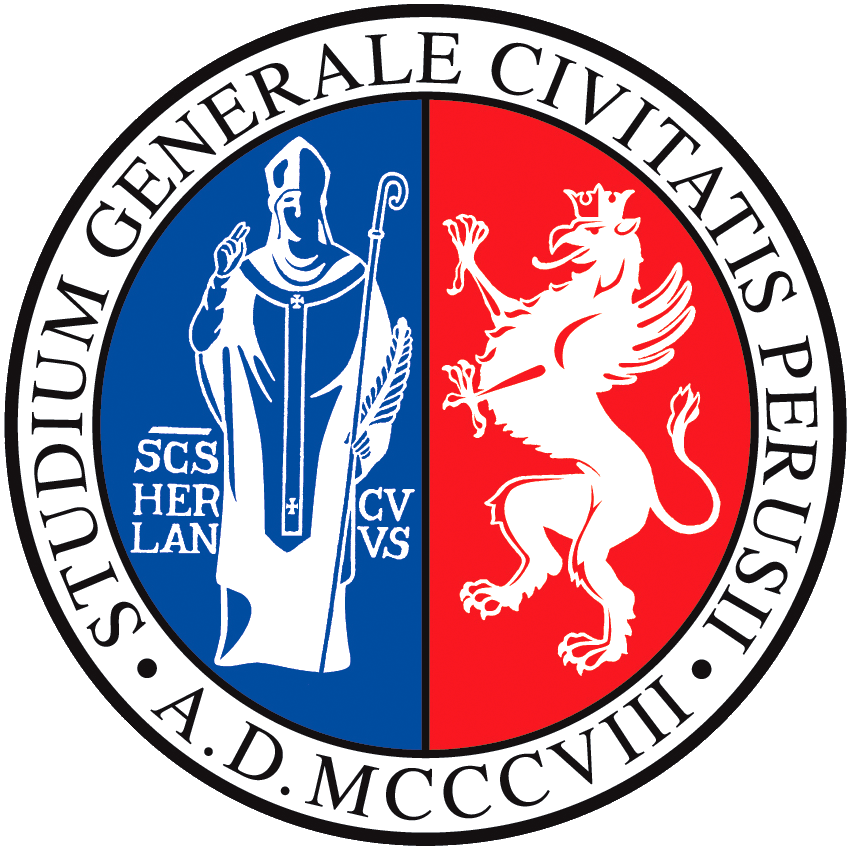 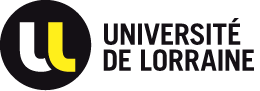 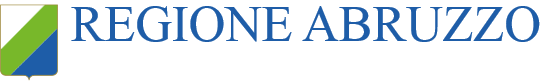 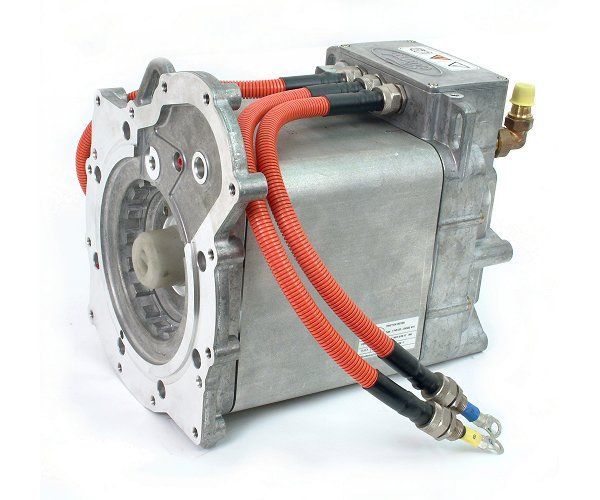 IN        W       V      U
OUT
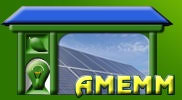 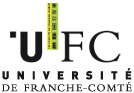 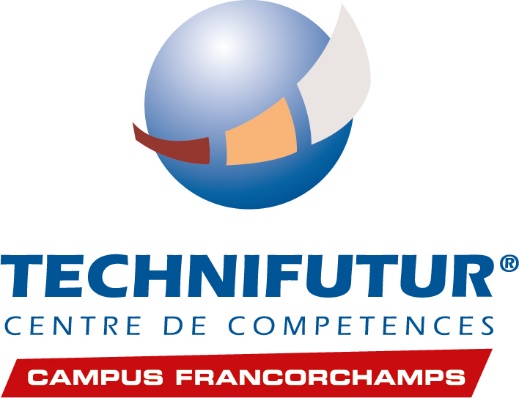 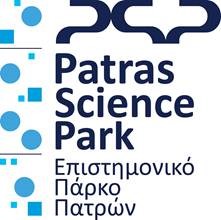 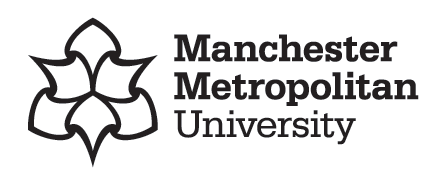 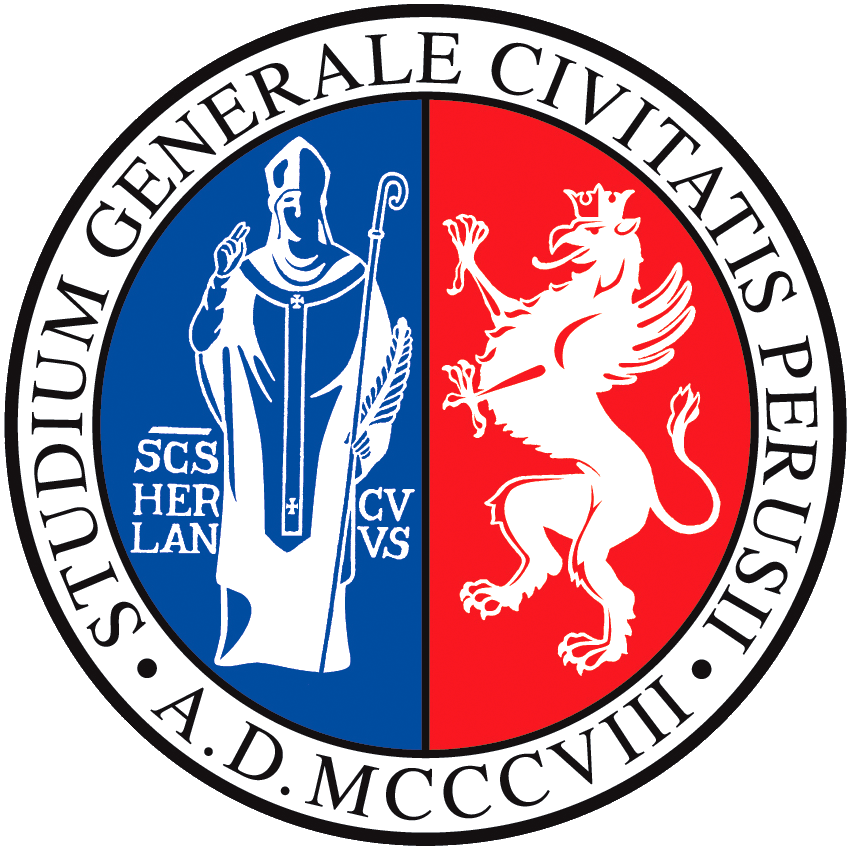 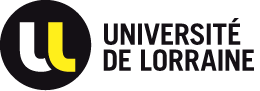 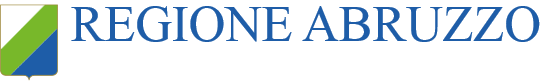 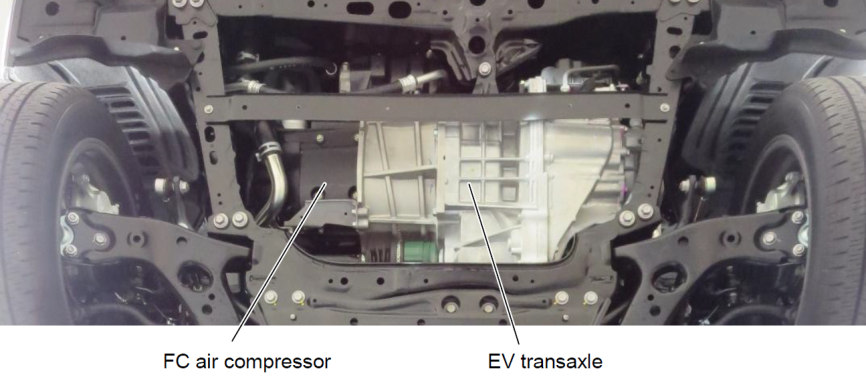 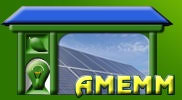 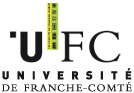 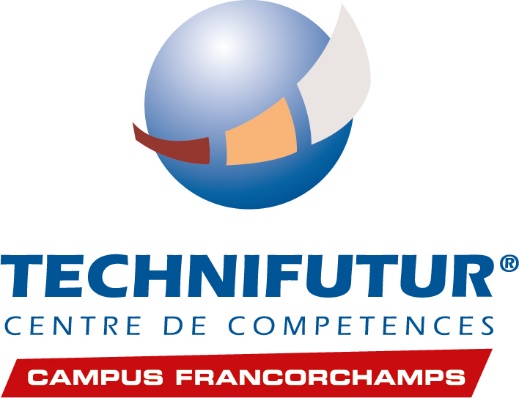 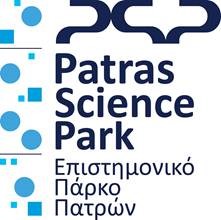 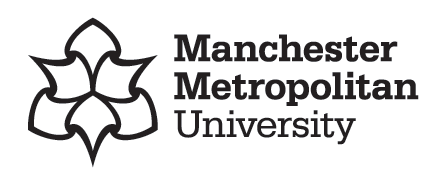 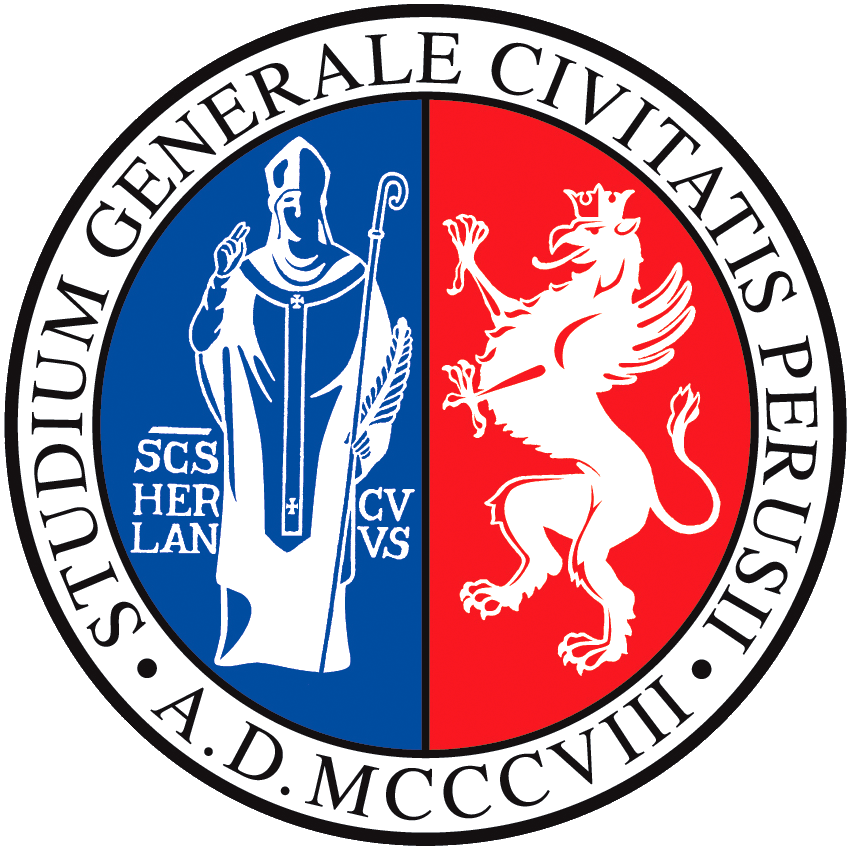 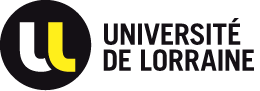 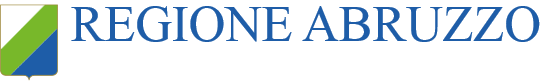